e-education activities
Funded by the European Union. Views and opinions expressed are however those of the author(s) only and do not necessarily reflect those of the European Union or the European Education and Culture Executive Agency (EACEA). Neither the European Union nor EACEA can be held responsible for them
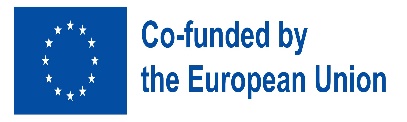 Project No: 2021-1-IT02-KA220-ADU-000035139
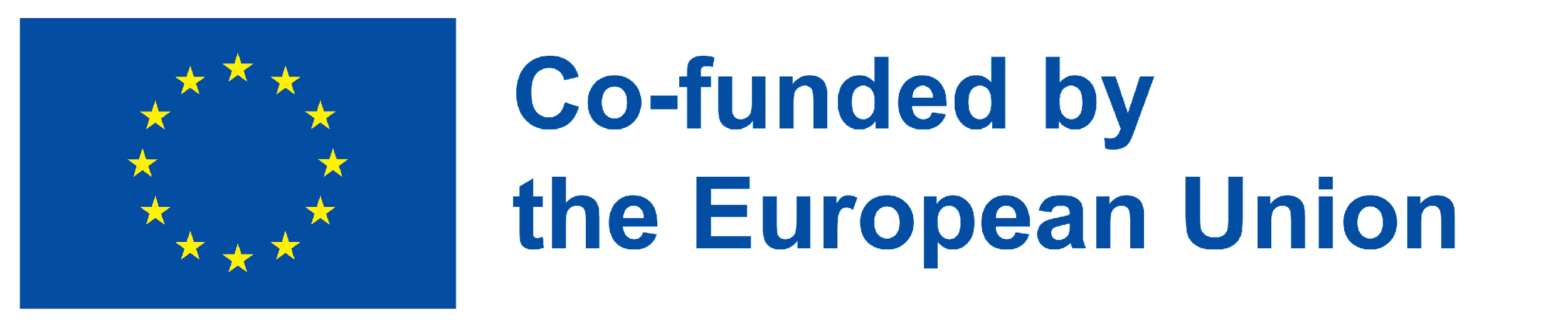 “Preparing people to use digital technology 
is one of the most vital responsibilities for the future “
activity 01:
Introduction to e-education (T)
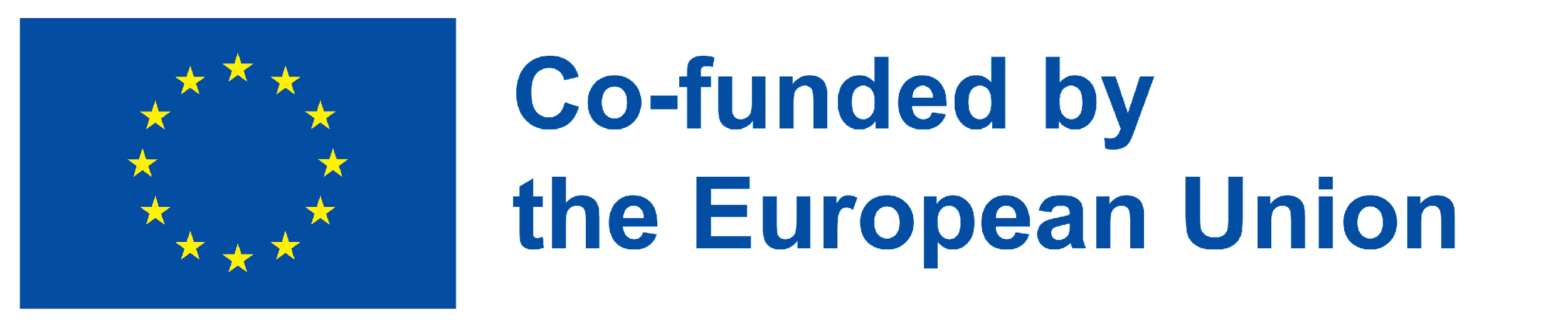 Overview
activity 02:
Exploitation of some e-education platforms/resources (P)
activity 03
Direct engagement with an online course (P)
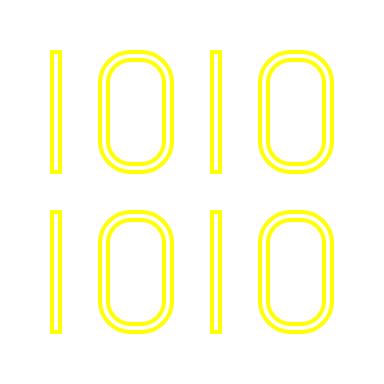 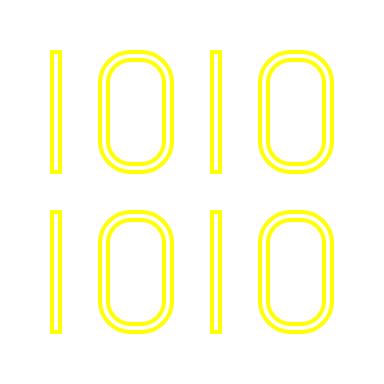 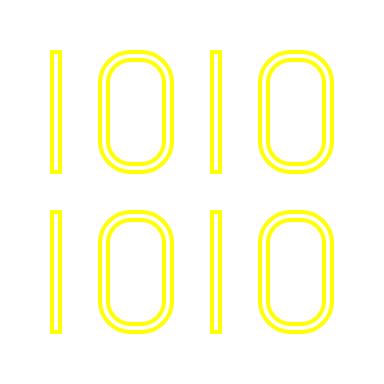 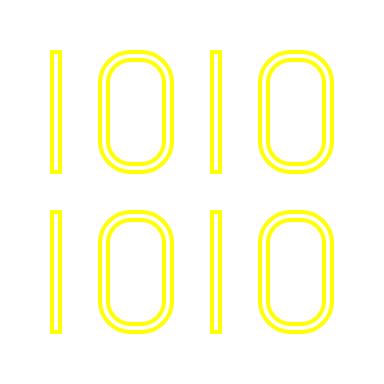 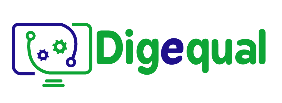 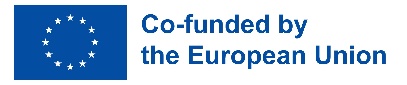 2021-1-IT02-KA220-ADU-000035139
ACTIVITY 01Introduction to e-education
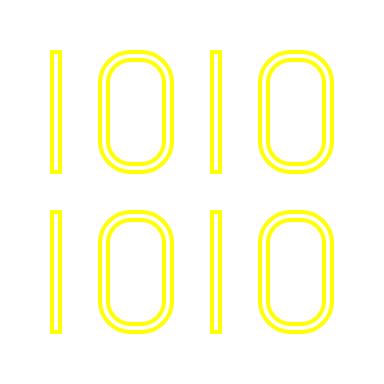 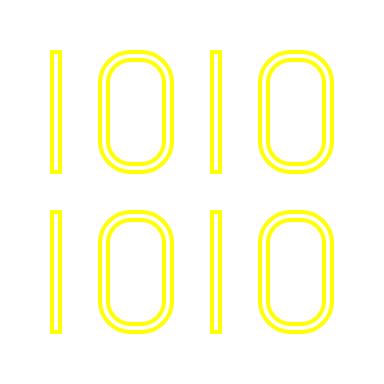 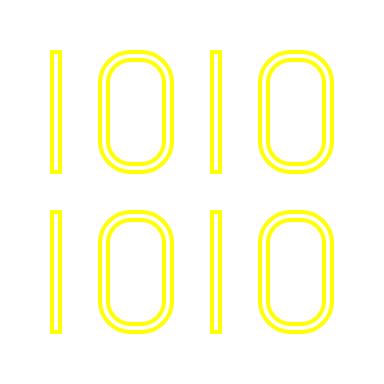 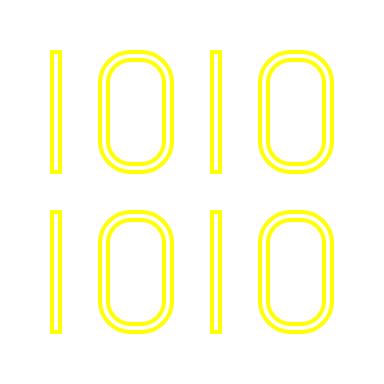 1
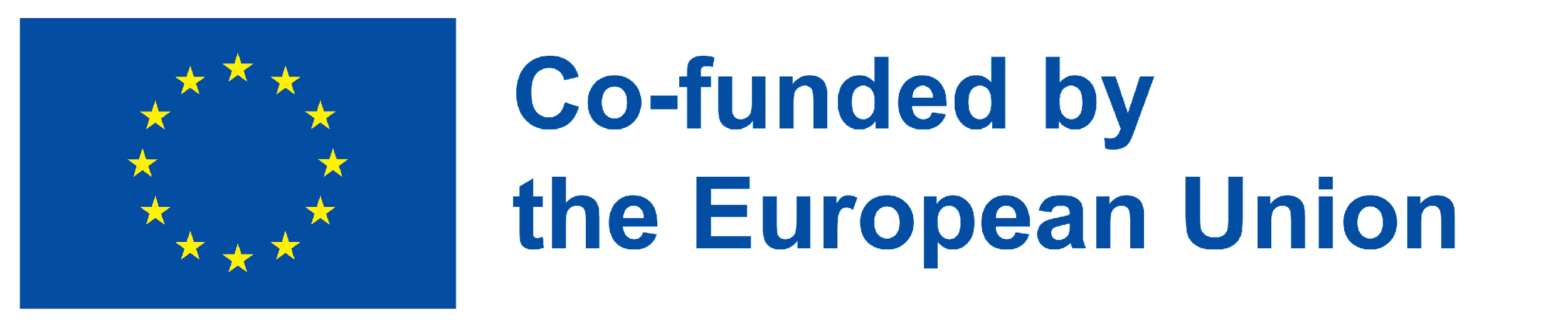 Activity 01
Introduction to e-education platforms and resources
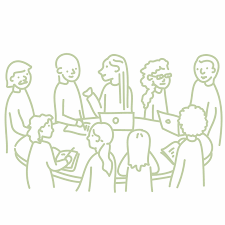 Target audience: 
people not familiar  with
 e-learning  platforms
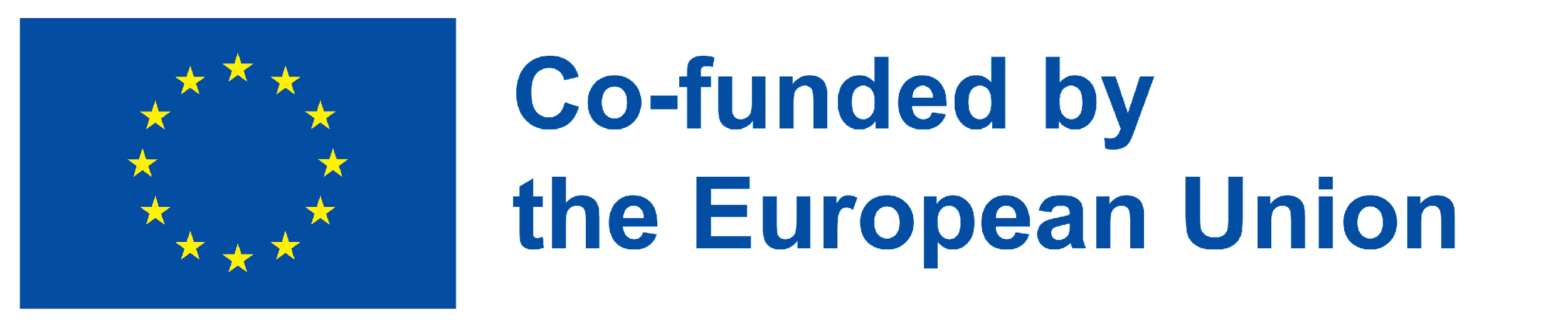 Activity 01
Introduction to e-education platforms and resources
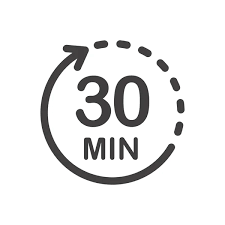 Activity 01
 
OUTLINE
0.      Context
Get acquainted with the existence of online education
Learn about the existence of different types of online education and courses
Learn how to find different courses and online platforms
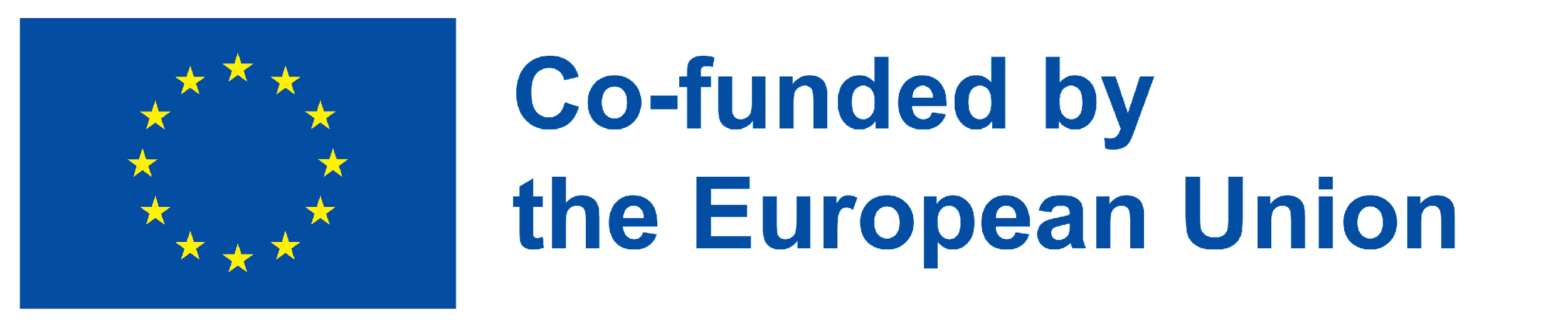 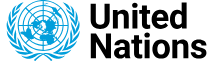 2030 Agenda for Sustainable Development 

an ambitious plan that sets out to achieve prosperity that is respectful of the planet and its inhabitants.
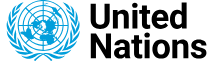 The threat of climate change is now more real than ever and the SDGs are crucial if we want to avoid compromising our children's future.
This Agenda is made up of 
17 Sustainable Development Goals (SDGs)
 further broken down into 169 targets, 
to be met by 2030 

with the intention of "leaving no one behind".
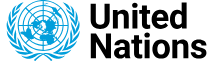 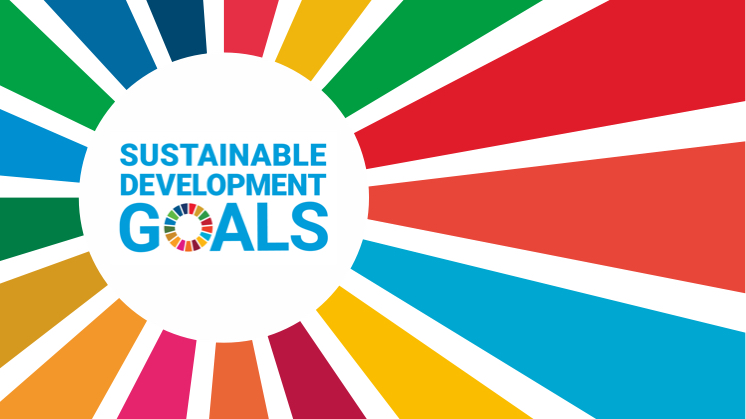 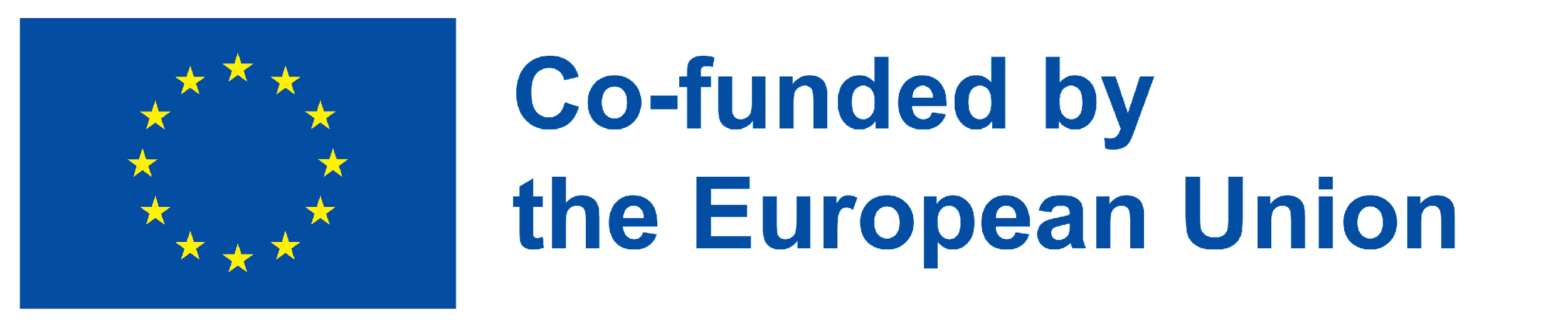 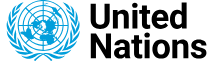 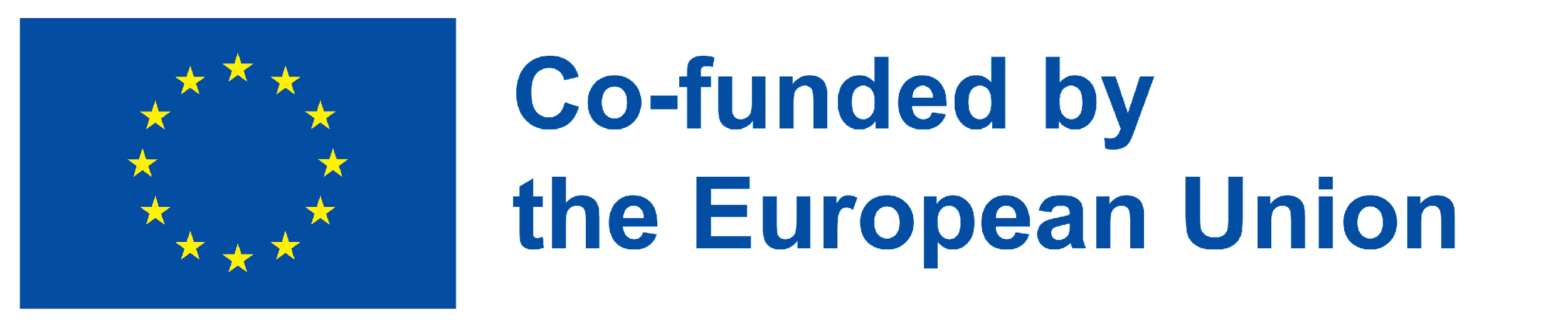 2030
Activity 01
Introduction to e-education platforms and resources
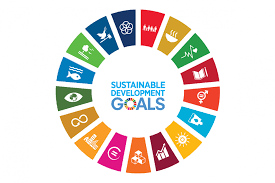 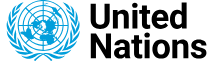 Sustainable development begins with education

Unesco 2015
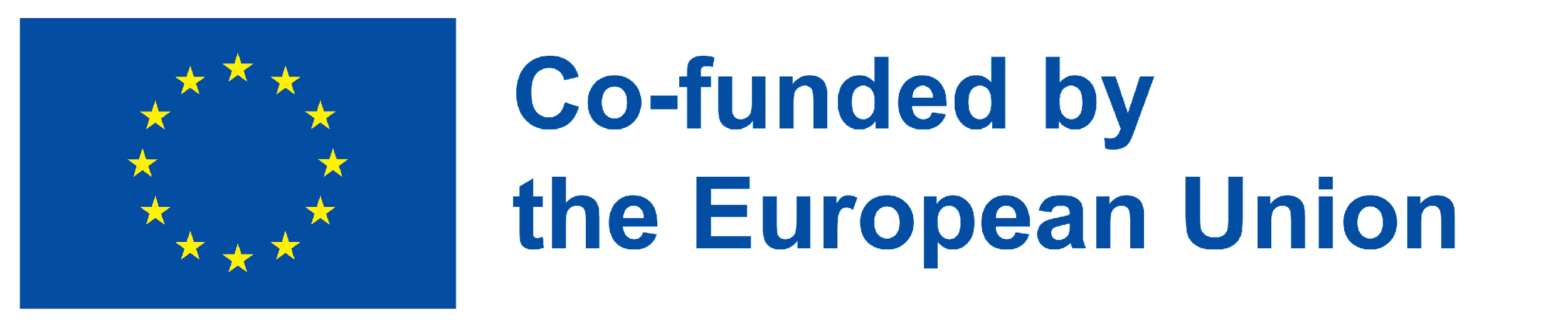 What is E-education?
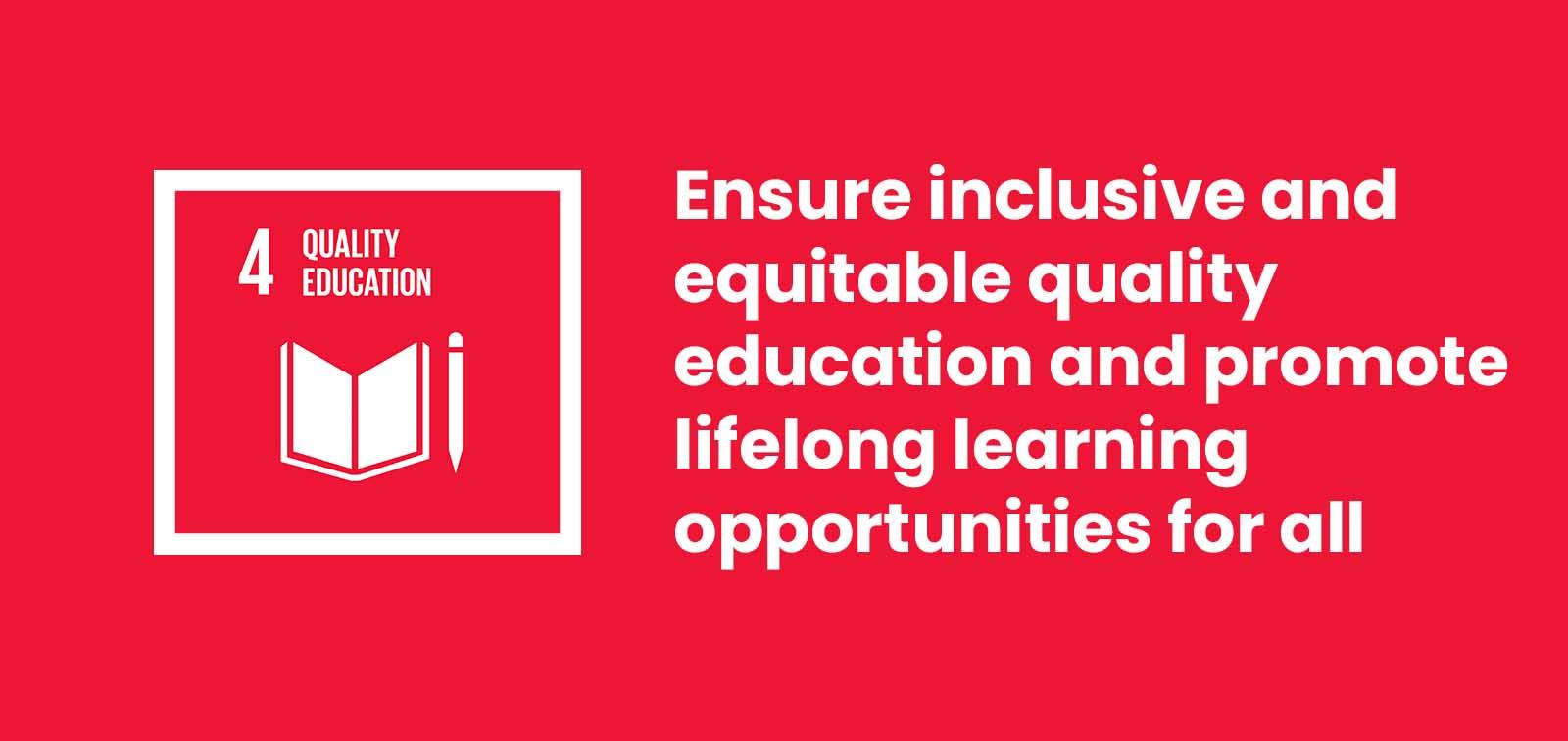 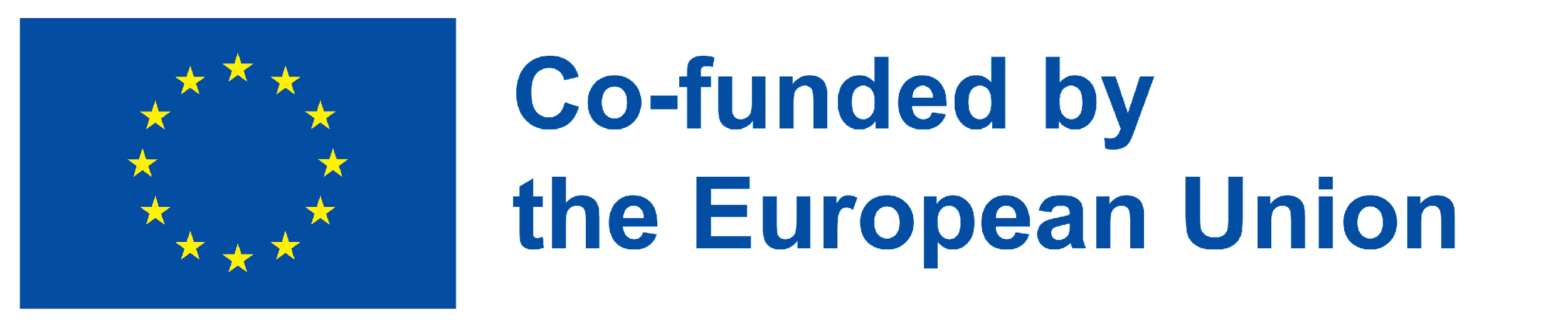 What is E-education?
what is e-education?
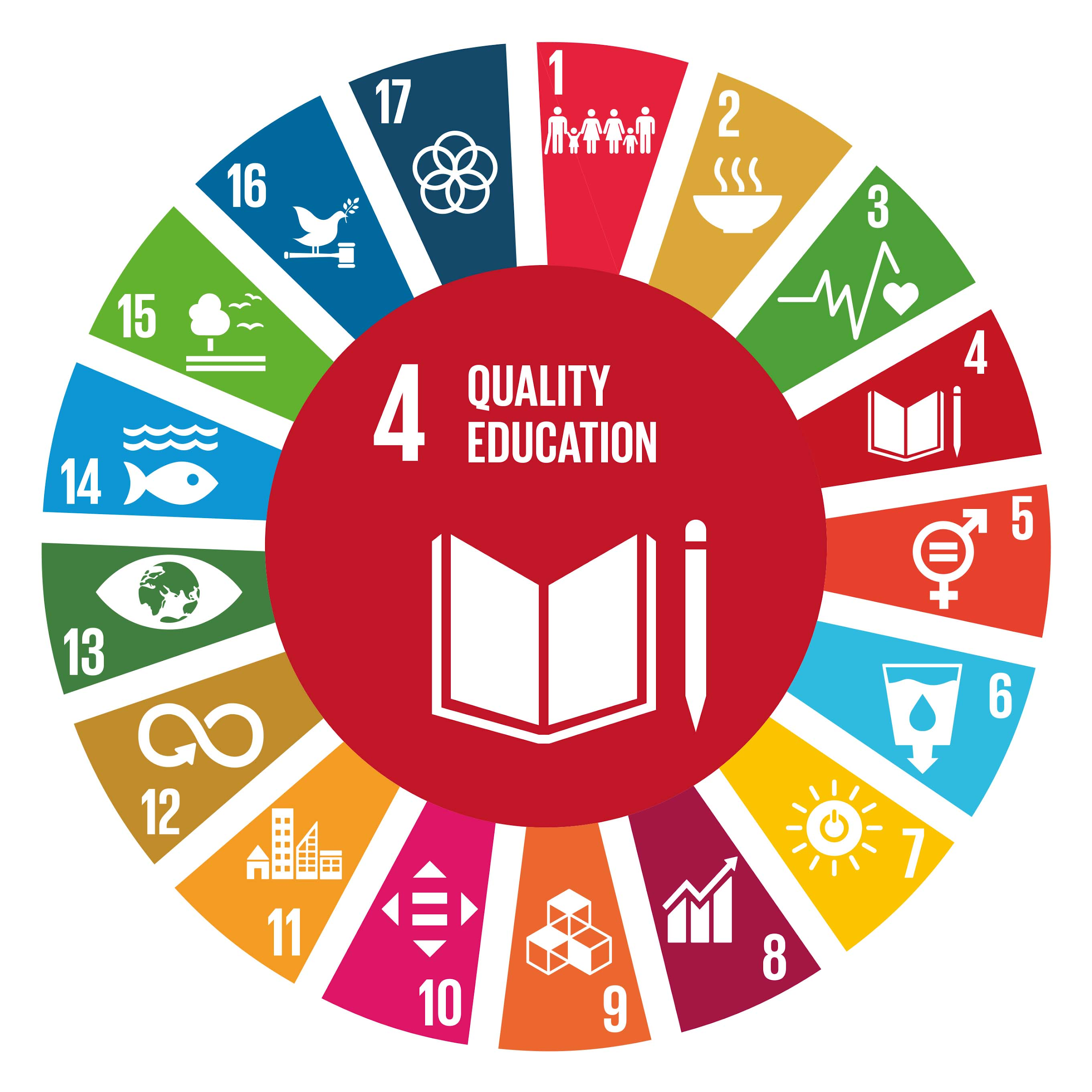 e-learning, electronic learning or education
 
is a system of education that transfers knowledge and competencies that reaches many people, whether they might or not be in the same space or time
is a system of education that transfers knowledge and competencies that reaches many people, whether they might or not be in the same space or time
Have you ever tried an online course (Y/N)?
What types of courses are possible to follow in online-education?
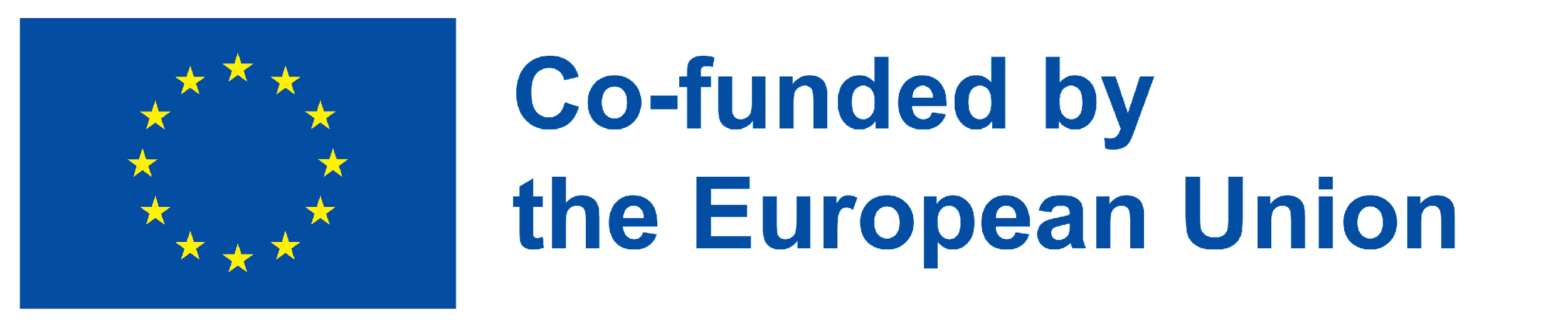 Activity 00
Introduction to e-education platforms and resources
Is the quality of online education worse than the face-to-face one (Y/N)?
Are all the online courses free of charge (Y/N)?
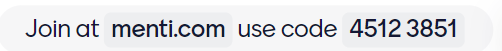 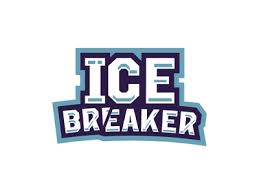 Can e education be certified?
Fears & concerns?
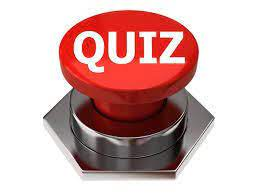 trend
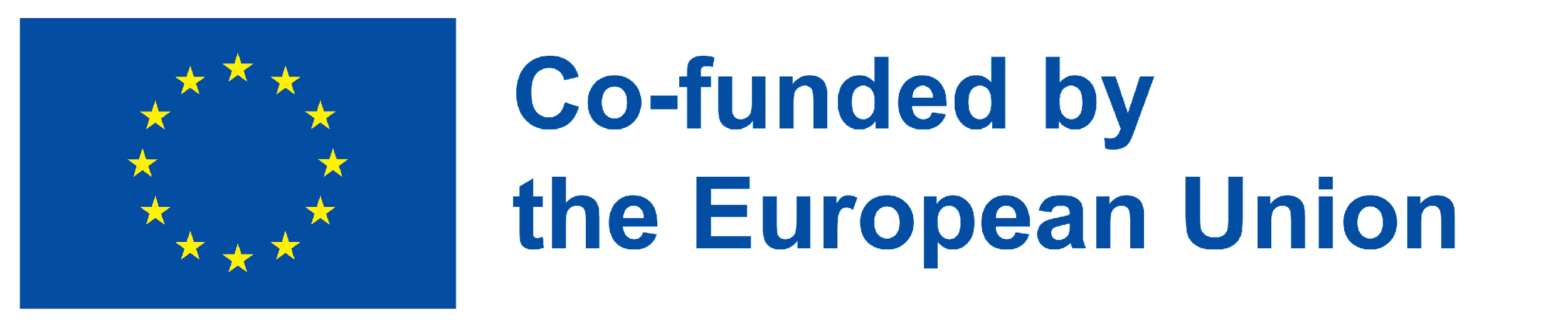 What is E-education?
2. Why engage in e-education?
eco-friendly
attractive
Why
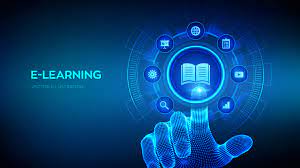 digital literacy
own time and pace
career progression
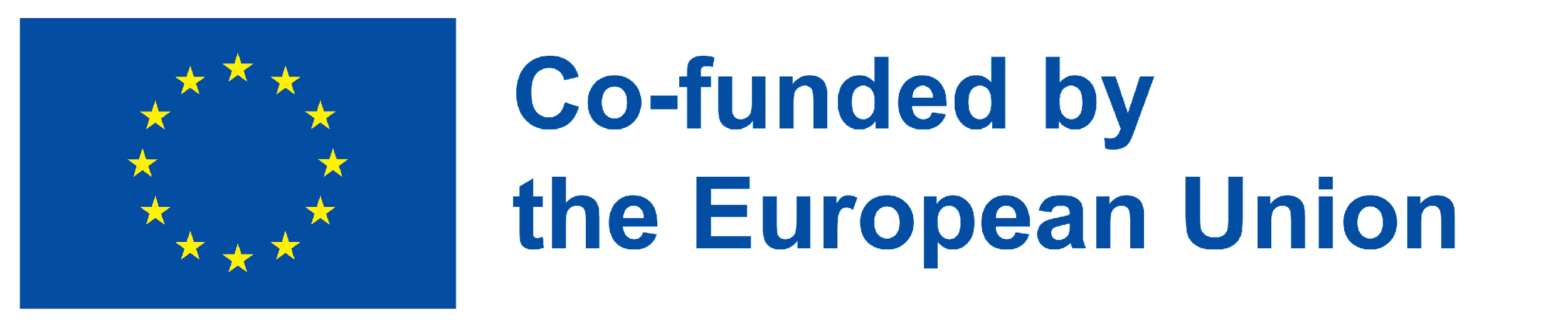 What is E-education?
2. Why engage in e-education?
trend
e-learning has transformed education
attractive
learners more focused and less distracted
digital literacy
no one should be left behind
career progression
 can help increase the efficiency of the employees
own time and pace
learners can adapt learning curve
eco-friendly
helps massively to reduce CO2 emissions and energy consumption
Multiple Formats
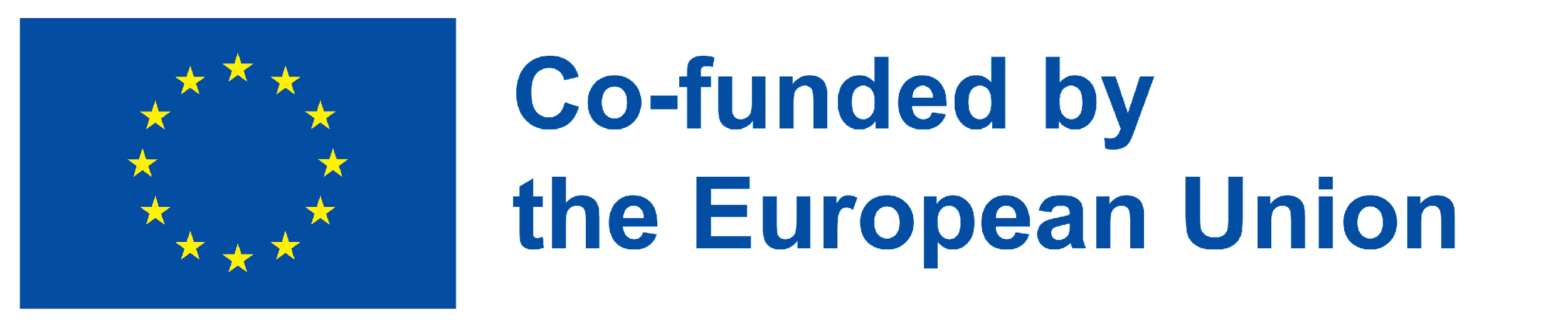 What is E-education?
3. How engage in e-education?
Self-assessment
Active Learning Opportunities
How
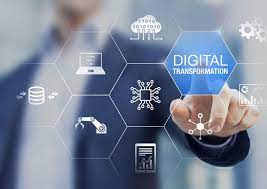 Feedback
Gamification
Interaction
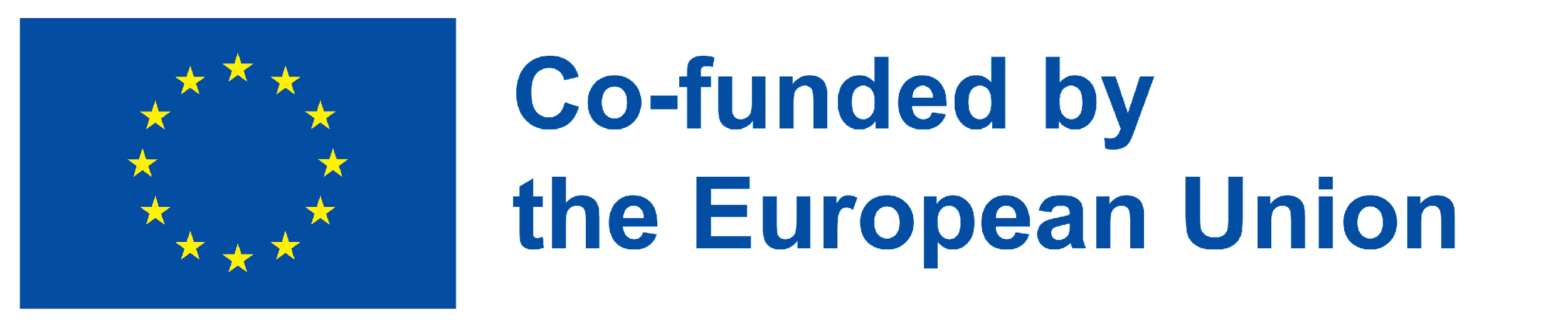 What is E-education?
3. How engage in e-education?
Multiple Formats
different platforms and formats will be beneficial and engage the learners' attention
Active Learning Opportunities
will never let learners bored and help to involve
Feedback
collecting ideas for potential improvements may also be relevant
Interaction
Learners will experience inclusiveness through discussion and engagement
Gamification
experience a community atmosphere and unconsciously learn new content
Self-assessment
opportunities increase responsibility on engagement
Easy access
Homy
Self-directed learning
Theme variety
Easy access
Self-directed learning
Theme variety
Unlimited learning tools
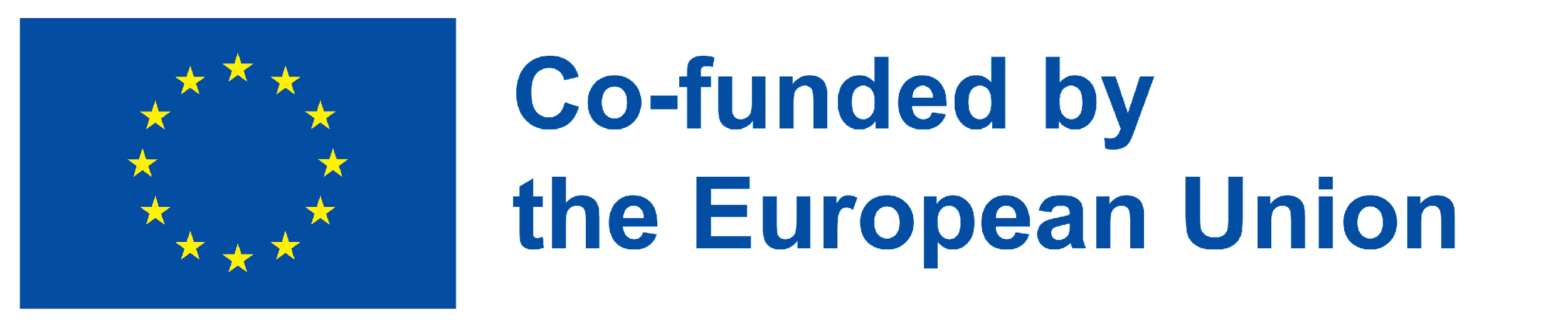 What is E-education?
4. e-education Benefits
Collaborative learning
Reduced resources
Cheaper
Red-Do
Unlimited learning tools
Collaborative learning
Reduced resources
Cheaper
Growth
Interactive
Red-Do
Growth
Interactive
Easy access
lessons regardless of location, avoiding travelling and being away from home for long periods
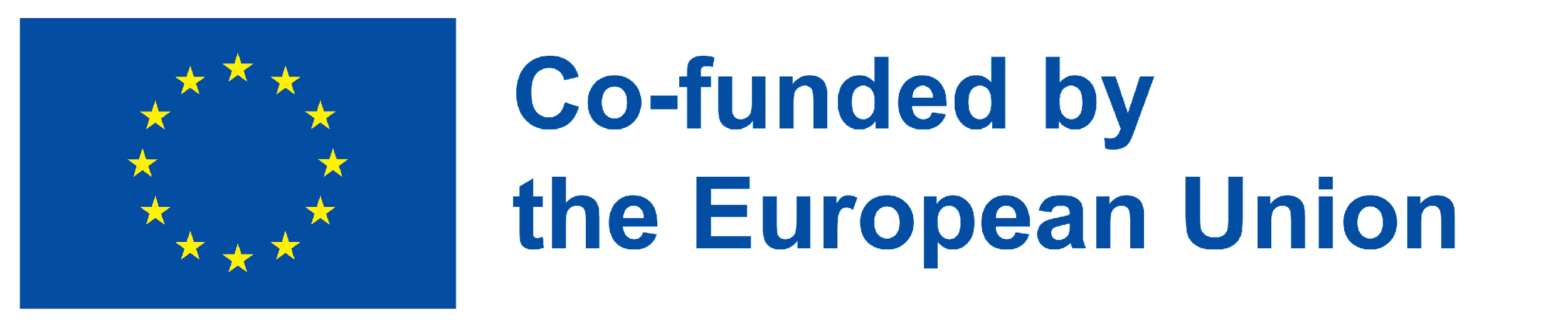 What is E-education?
learning in one's home gives flexibility that other traditional ways of teaching can’t offer
4. e-education Benefits
Homy
learn how to schedule and plan their daily activities
Self-directed learning
larger offer and variety of online training courses, methods and teachers
Theme variety
Unlimited learning tools
almost unlimited contents and study areas
collaborative spaces where they can share and learn new information and help each other
Collaborative learning.
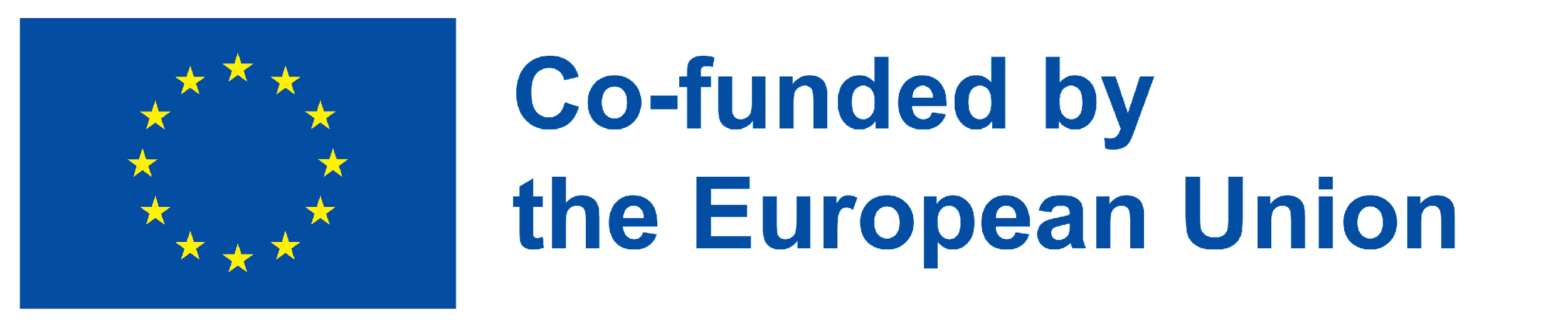 What is E-education?
only a computer, a phone and the internet are needed,
Reduced resources
4. e-education Benefits
cheaper formative offers in comparison to face-to-face options.
Cheaper
possibility of restoring, repeating, or replacing classes.
Red-Do
more people access to higher levels of education, resulting levels of social wealth
Growth
Interactive
active learning-teaching processes and also creativity and innovation.
infrastructure
focus
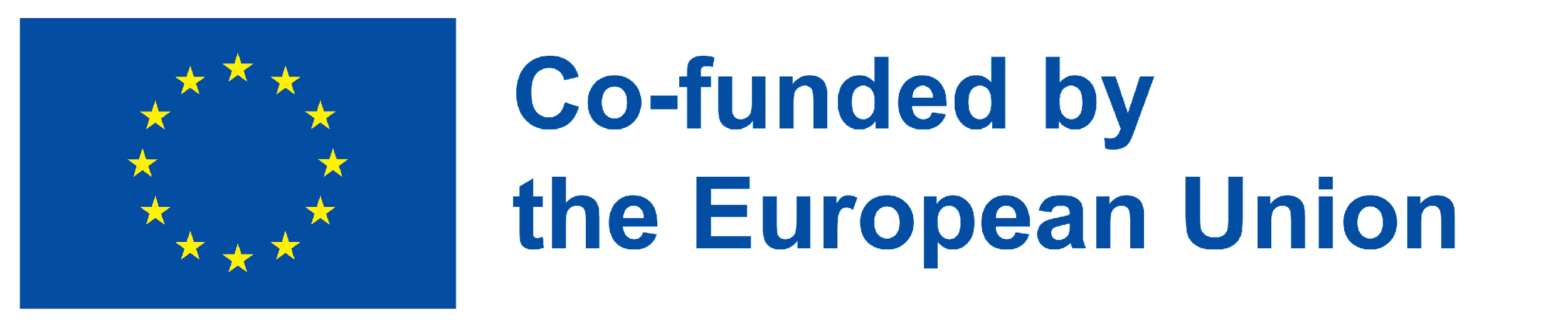 What is E-education?
5. e-education Challenges
team building
mental health
communication infrastructure
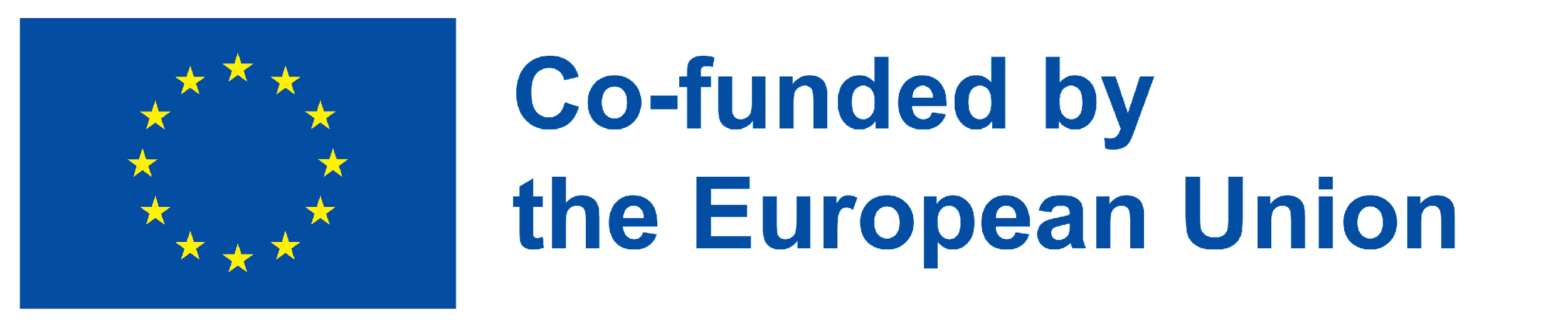 poor internet infrastructures, low coverage and connection failures
What is E-education?
5. e-education Challenges
adult learner can focus for about 20 min. modules to be somewhere between 10 /15min
focus
team building
e-learning prevents face-to-face encounters, which can hinder the belonging feeling to a group or class
mental health
Lack of personal and social interaction cand lead to isolation or mental health issues
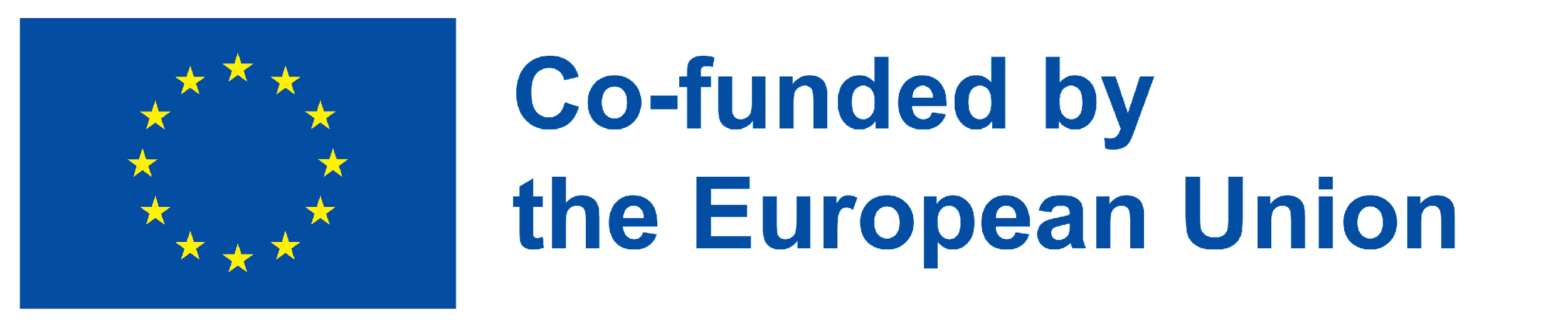 What is E-education?
5. e-education Challenges
e education versus offline education
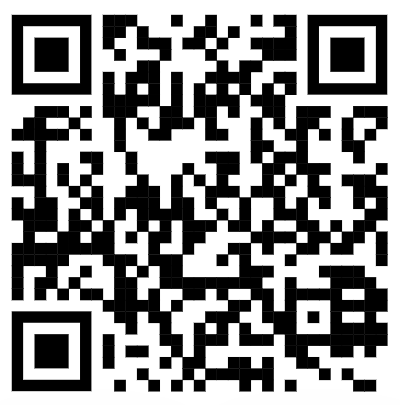 https://pinup.com/FSJXlslZy
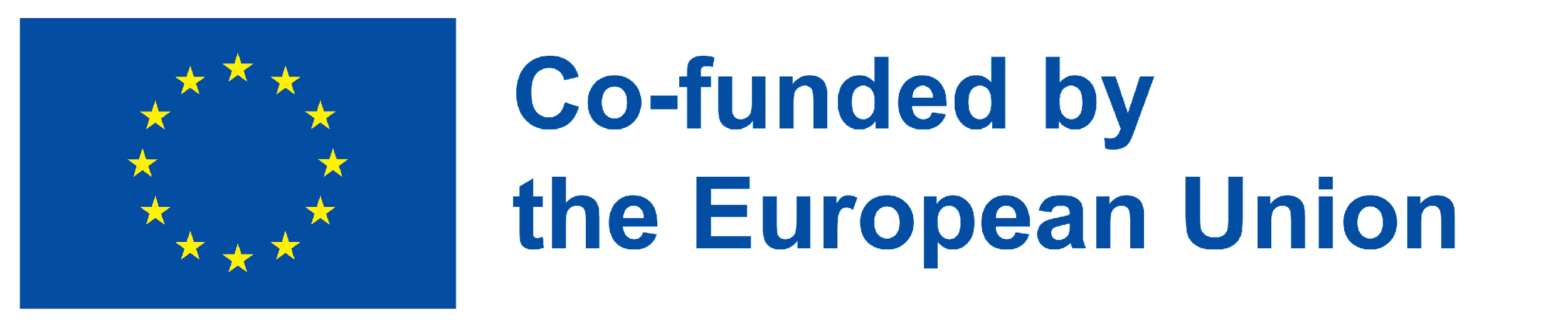 What is E-education?
5. e-education Challenges
e education versus offline education
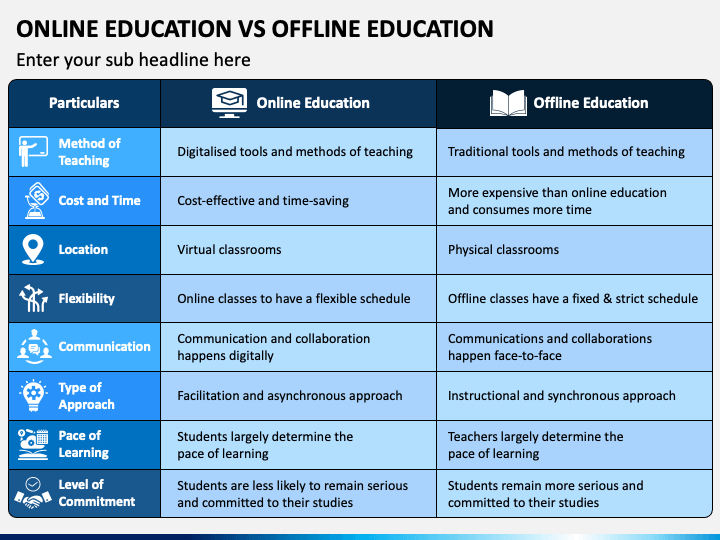 Certificates
Diplomas
Degrees
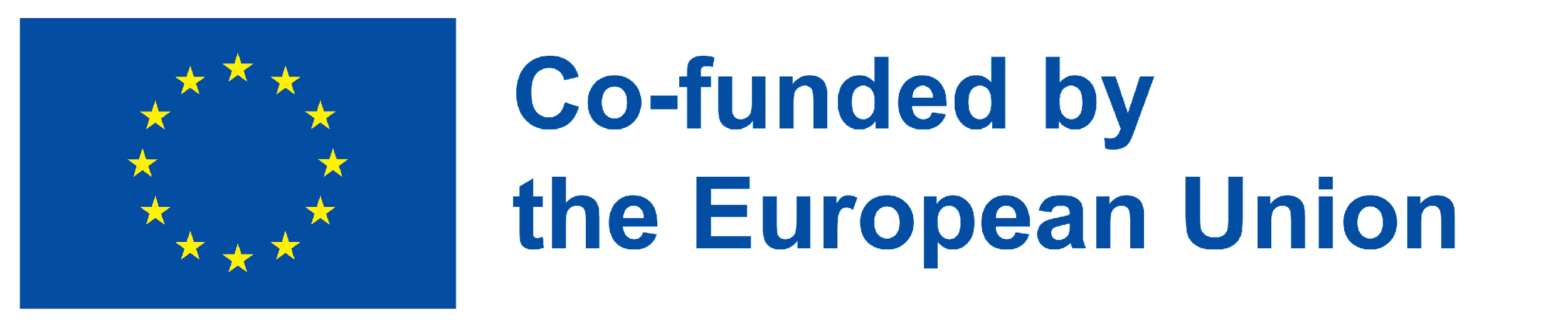 What is E-education?
6. Is there e-education certification?
There are three general types of certification.
Degrees
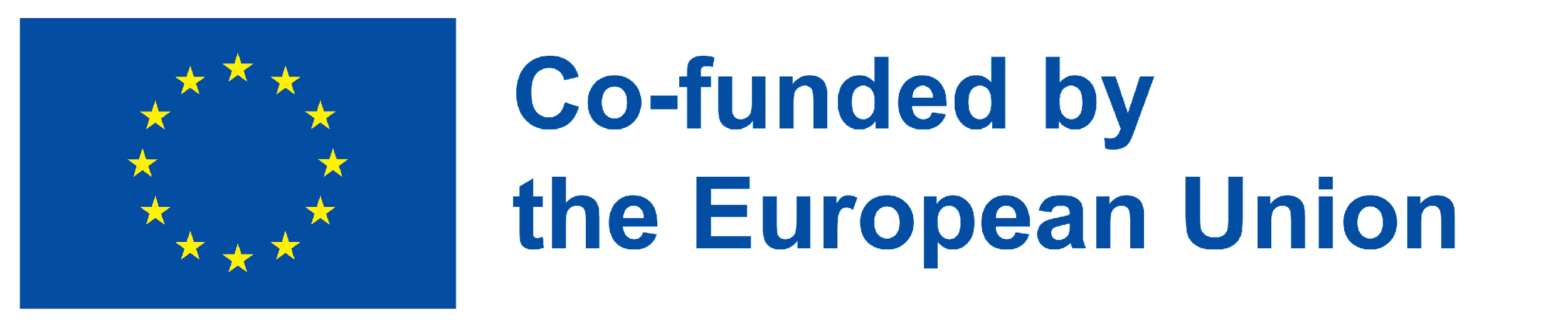 What is E-education?
6. Is there e-education certification?
Check Your National Education Ministry or other Governmental Organism!
Best Certified Online Courses sites available in Portugal

https://forum.pt/escolas/quais-os-melhores-sites-de-cursos-online-certificados

Codecademy (programming)
Busuu (languages)
Domestika (photography)
Udacity (information systems)
IMF Business School Portugal School (management)
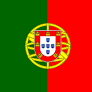 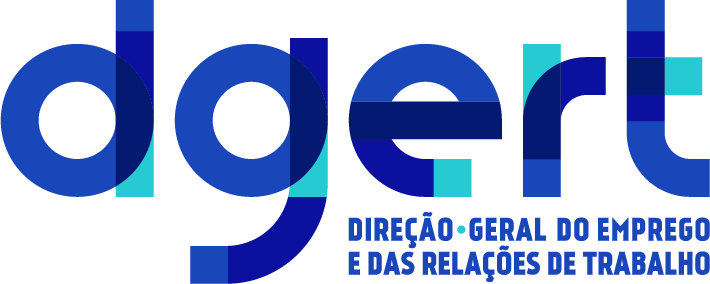 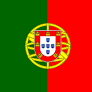 https://www.dgert.gov.pt/
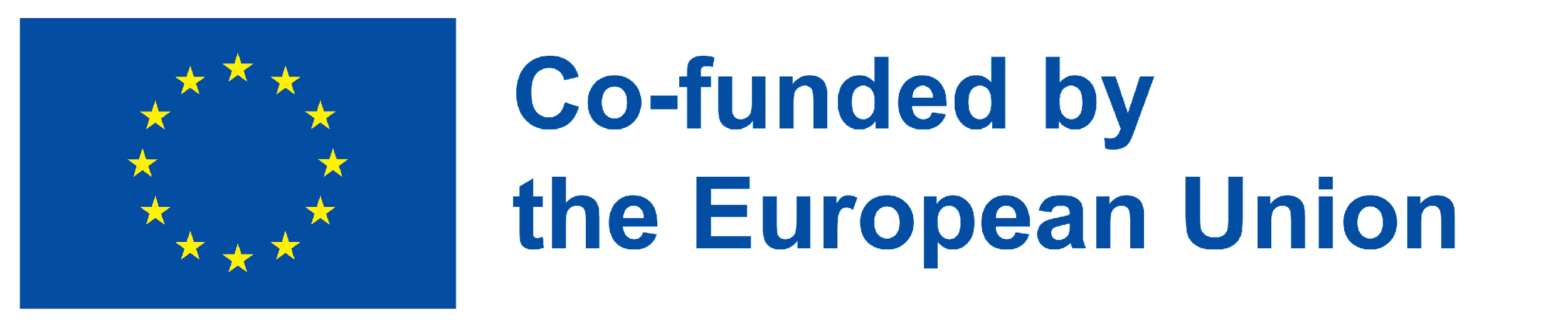 What is E-education?
6. Is there e-education certification?
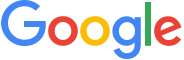 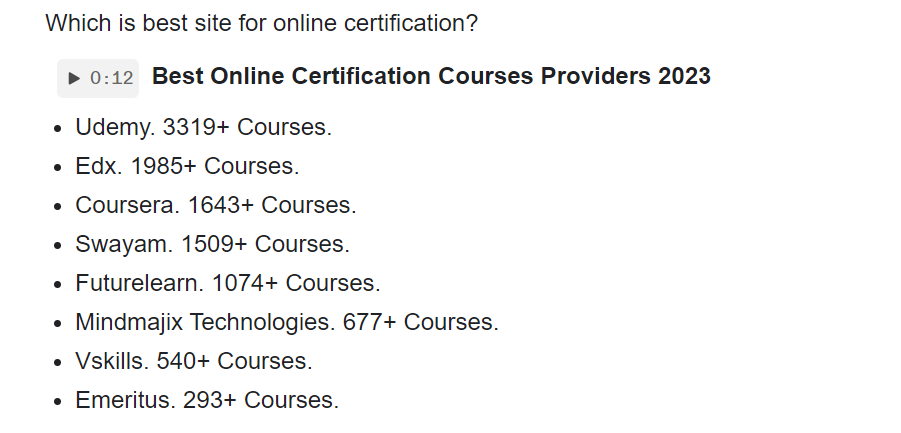 If your interested in a DEGREE…

Check Your National Education Ministry or other Governmental Organism for online certification companies!
Project No: 2021-1-DE02-KA220-VET-000030542
Thank you!
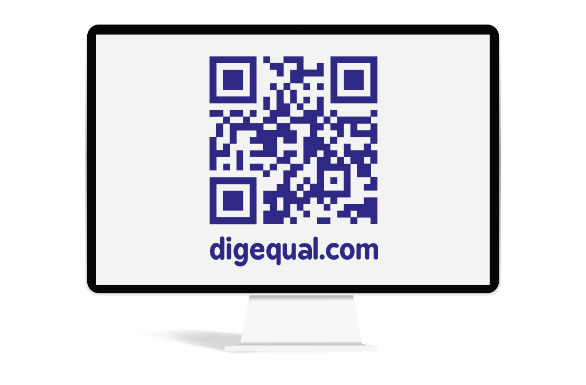 Follow us on Facebook!
https://www.facebook.com/digequalproject
Funded by the European Union. Views and opinions expressed are however those of the author(s) only and do not necessarily reflect those of the European Union or the European Education and Culture Executive Agency (EACEA). Neither the European Union nor EACEA can be held responsible for them
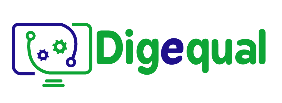 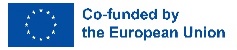 Project No: 2021-1-IT02-KA220-ADU-000035139
e-education activities
Activity 2
Funded by the European Union. Views and opinions expressed are however those of the author(s) only and do not necessarily reflect those of the European Union or the European Education and Culture Executive Agency (EACEA). Neither the European Union nor EACEA can be held responsible for them
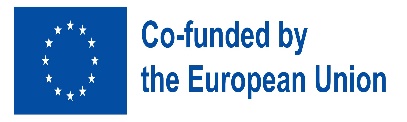 Developed by Universidade de Aveiro   |     January, 2023
Project No: 2021-1-IT02-KA220-ADU-000035139
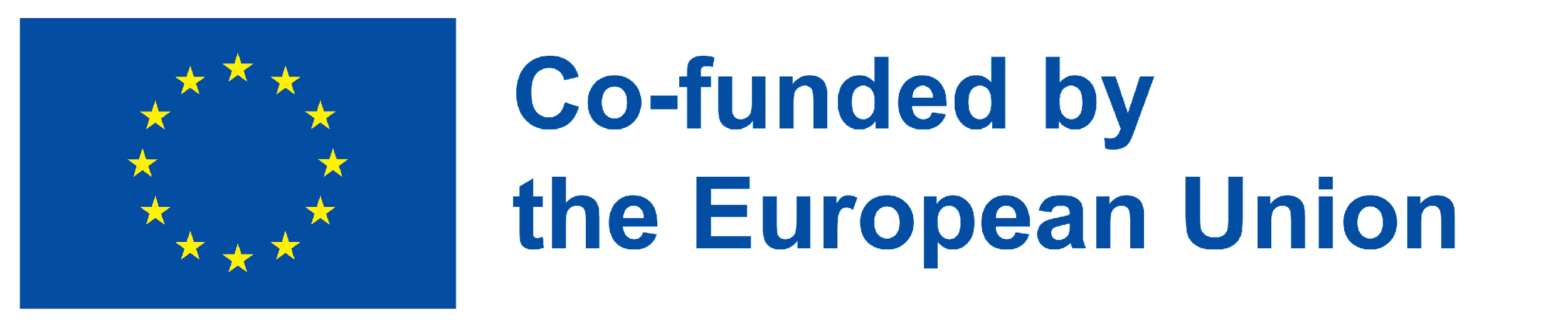 “Preparing people to use digital technology 
is one of the most vital responsibilities for the future “
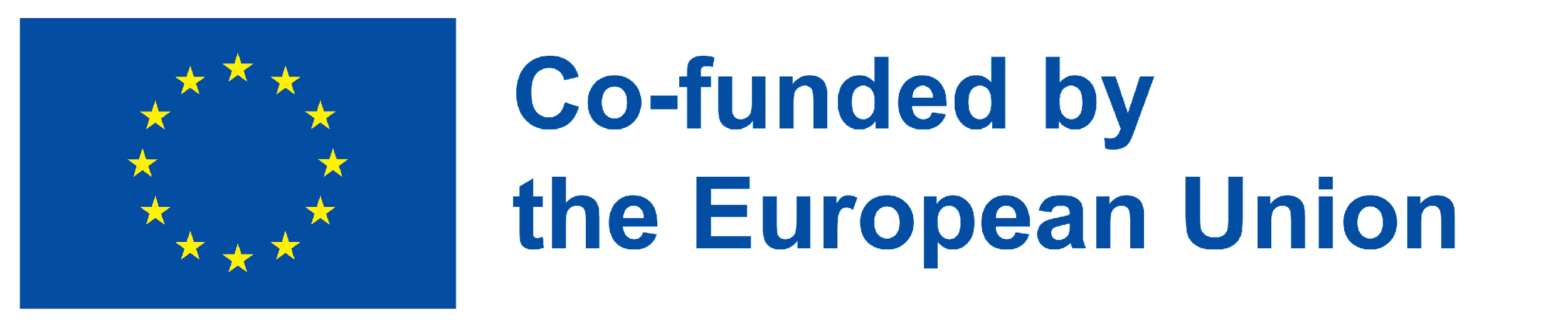 Overview
Ice breaker
activity 01: Introduction to e-education platforms and resources
activity 02: Exploitation of some e-education platforms/resources
activity 03: Direct engagement with an online course
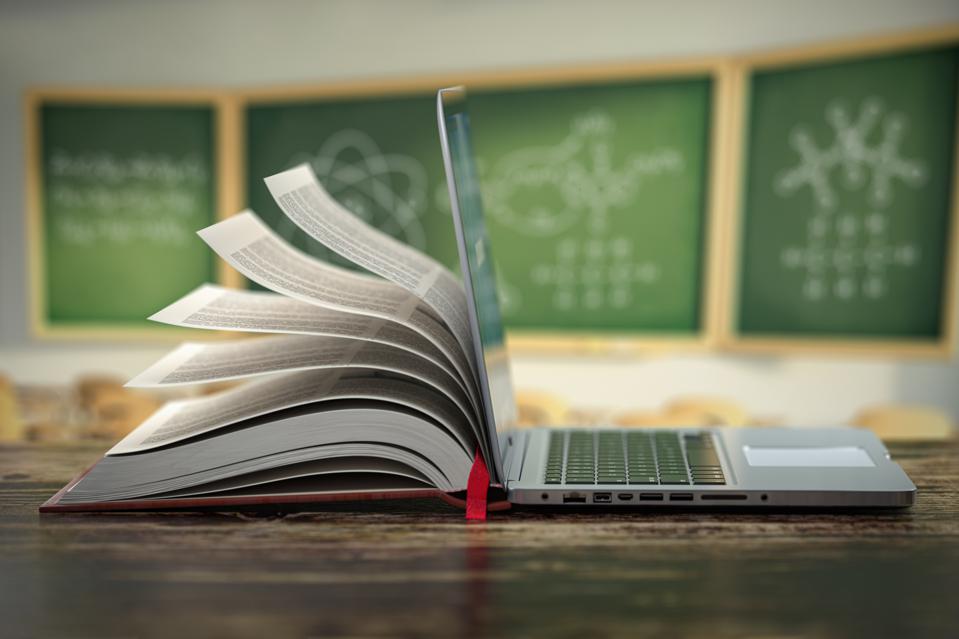 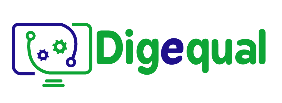 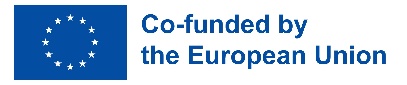 2021-1-IT02-KA220-ADU-000035139
ACTIVITY 02Exploitation of some e-education platforms/resources
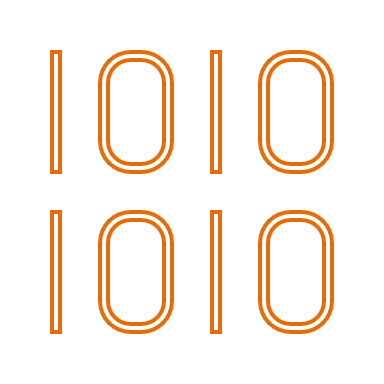 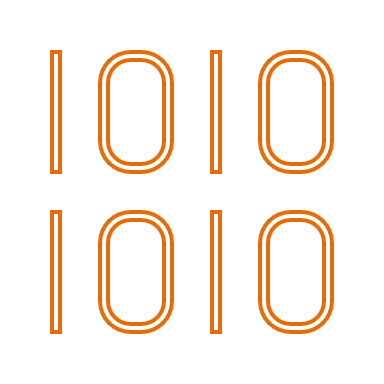 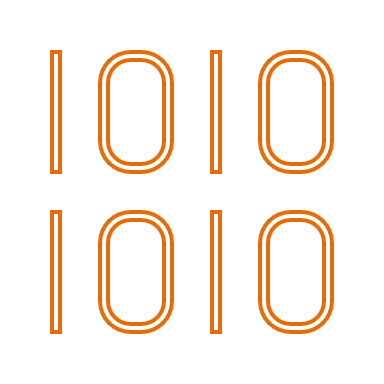 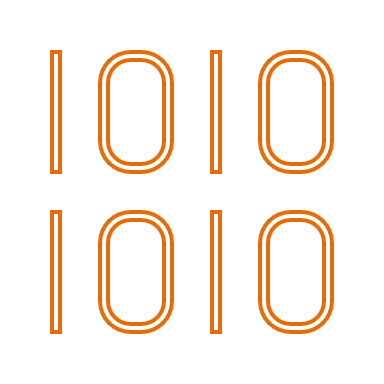 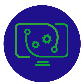 1
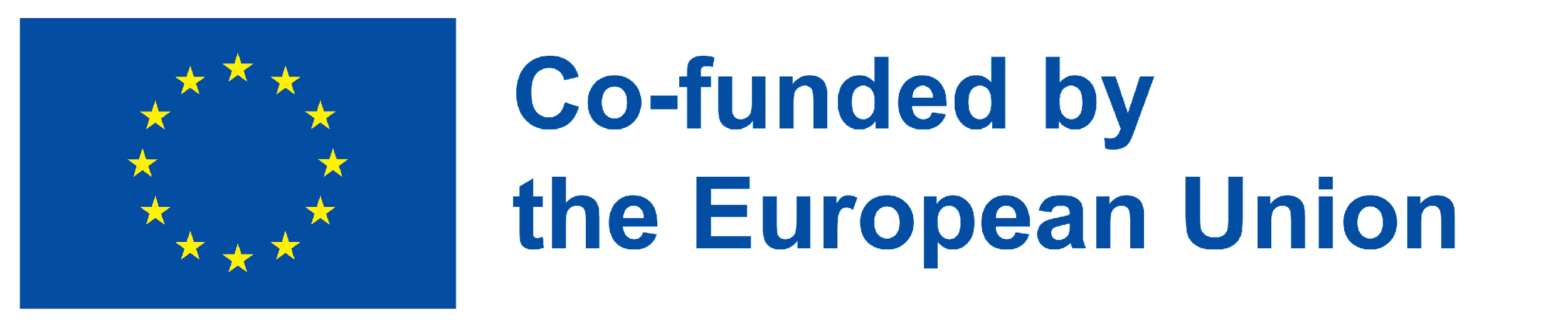 Activity 02
Exploitation of some e-education platforms/resources
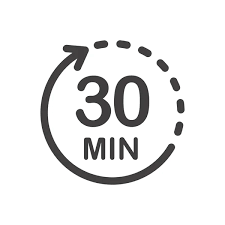 Introductory presentation, where some platforms are shown to the audience
Learn how to navigate through online teaching platforms: exploring e-learning web sites
Activity 
OUTLINE
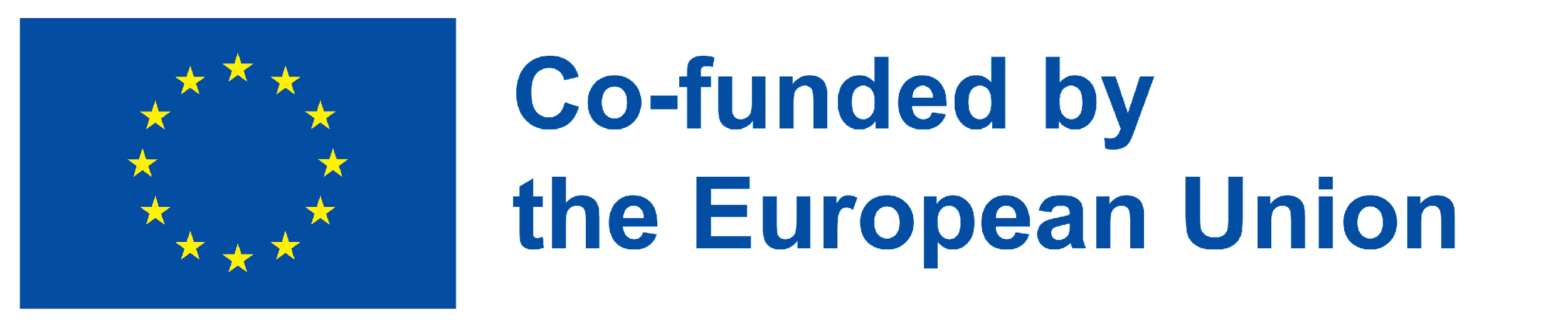 Activity 02
Exploitation of some e-education platforms/resources
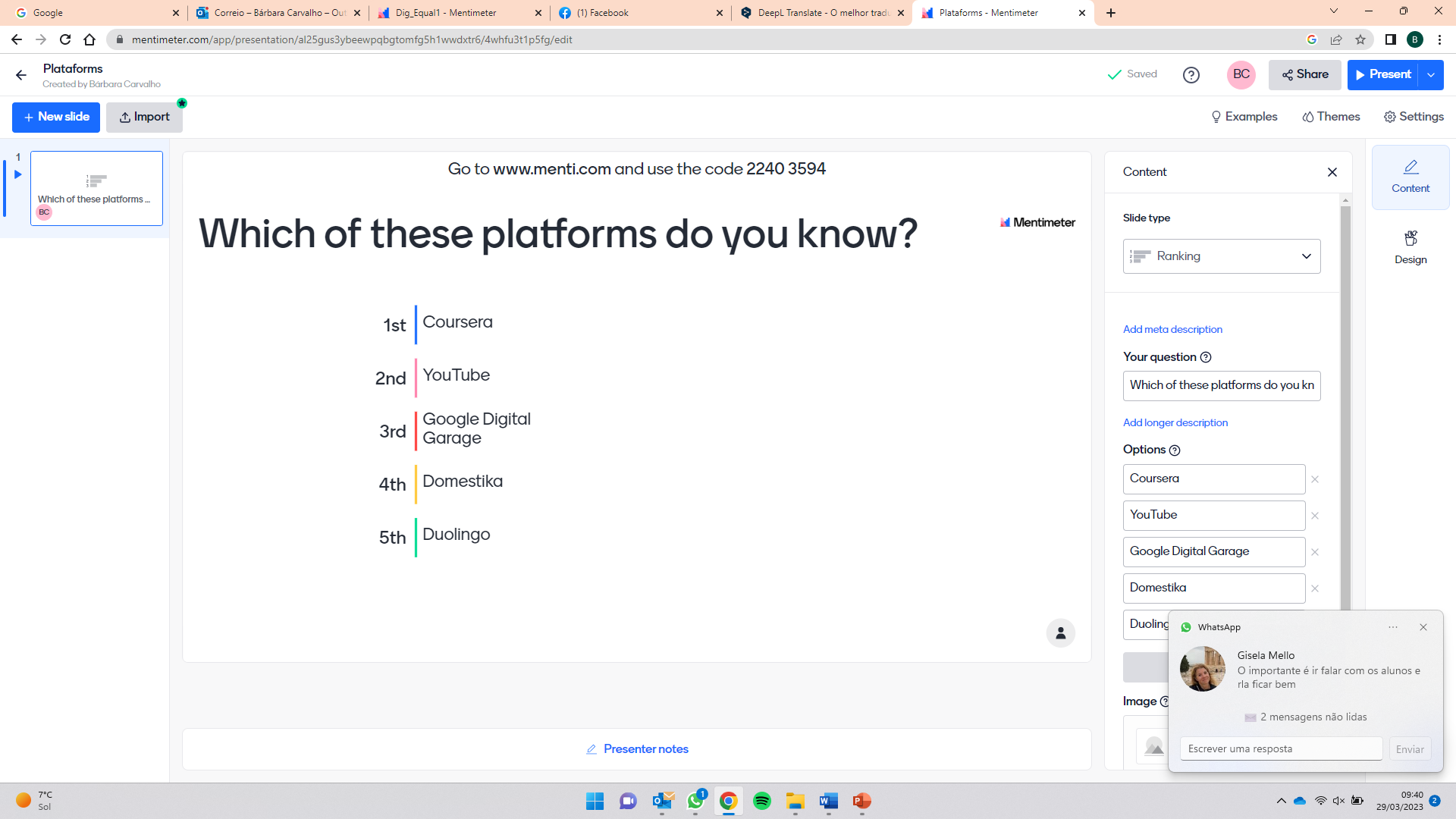 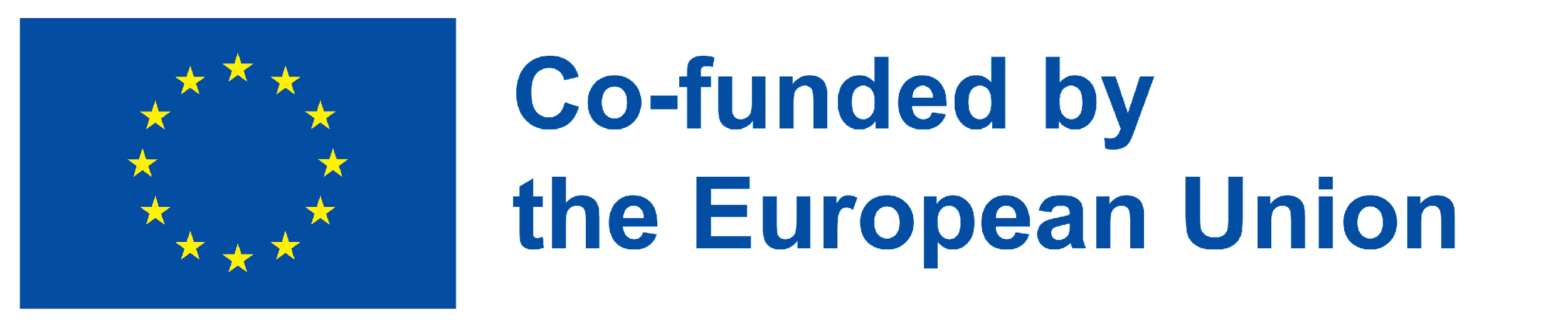 Activity 02.part1
Exploitation of some e-education platforms/resources
Platform examples
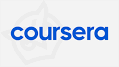 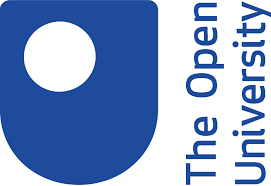 E-LEARNING
27 Best Online Learning Platforms (updated 2023)
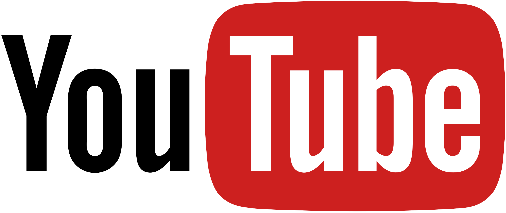 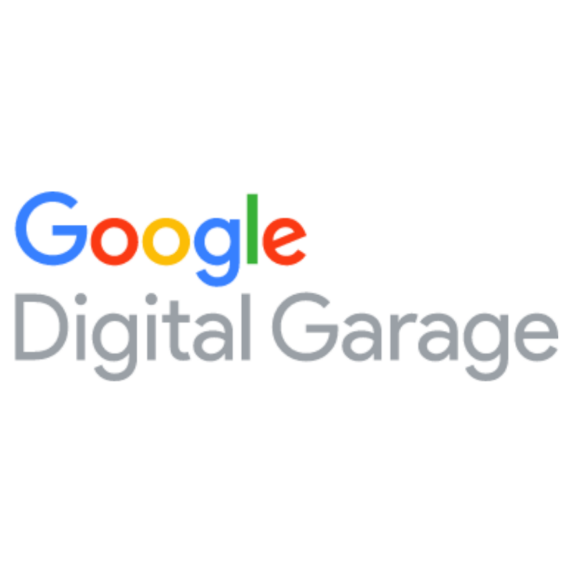 https://learndigital.withgoogle.com/digitalgarage/
www.coursera.org
www.open.ac.uk
www.youtube.com
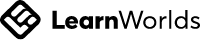 One of the suggested platforms is Coursera, but the audience would be fully able to use any preferred platform during the activity.
learnworlds.com
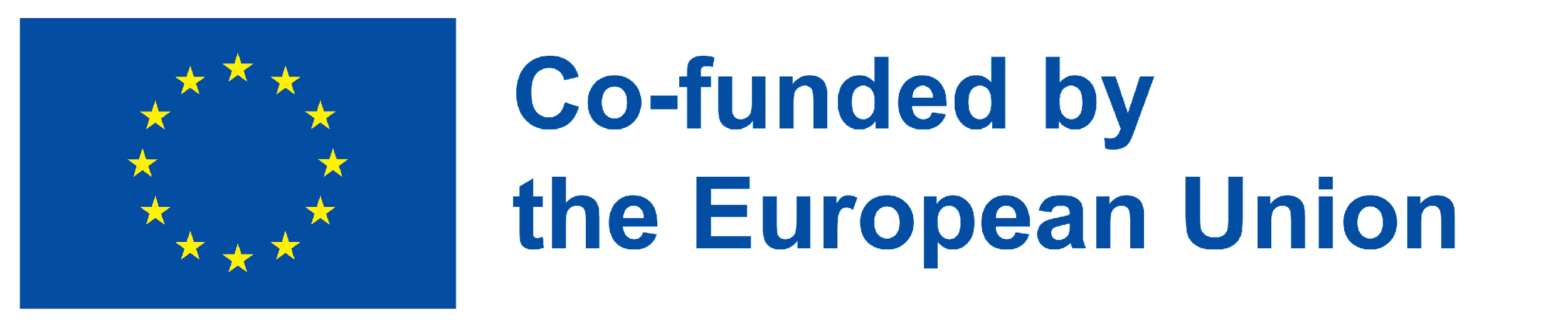 Activity 02.part1
Exploitation of some e-education platforms/resources
Explore!
Go to www.coursera.org
Create free account
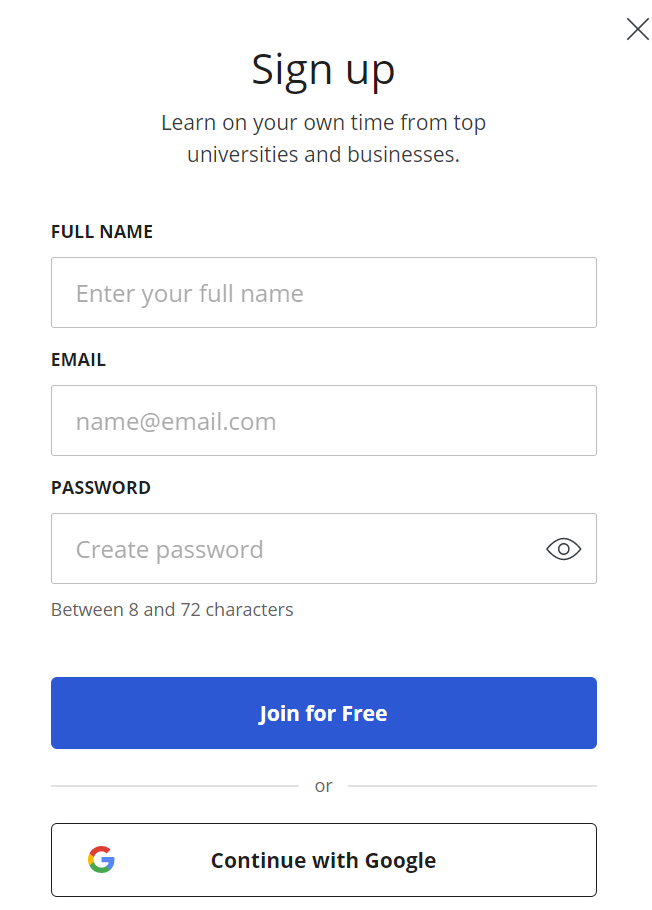 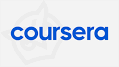 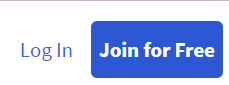 www.coursera.org
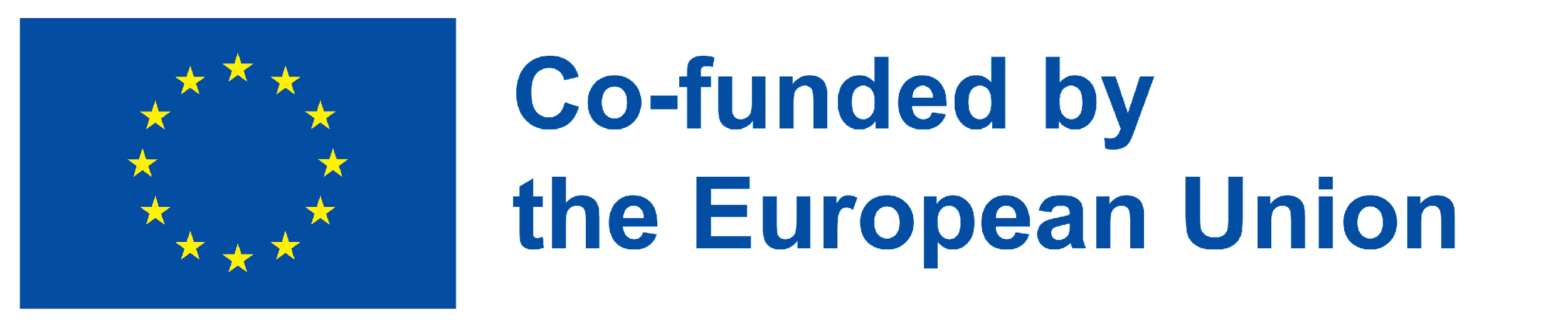 Activity 02.part1
Exploitation of some e-education platforms/resources
3. Take a free course
Explore!
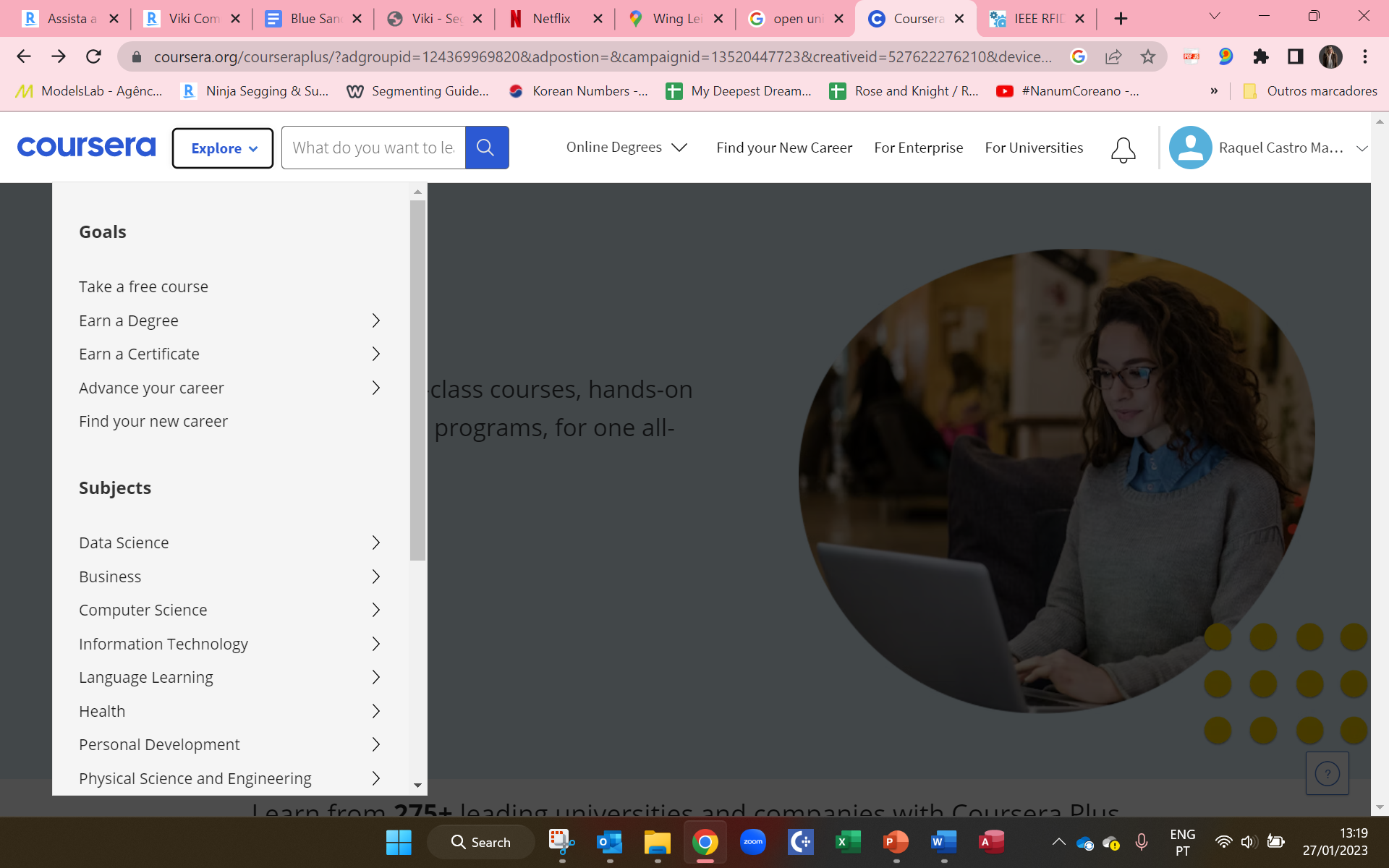 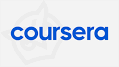 www.coursera.org
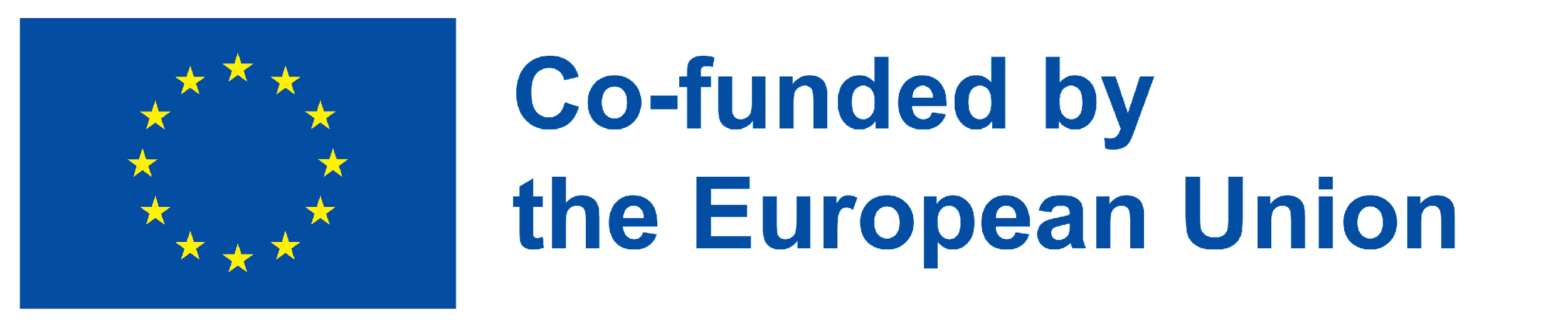 Activity 02.part1
Exploitation of some e-education platforms/resources
4. Choose a subject
Explore!
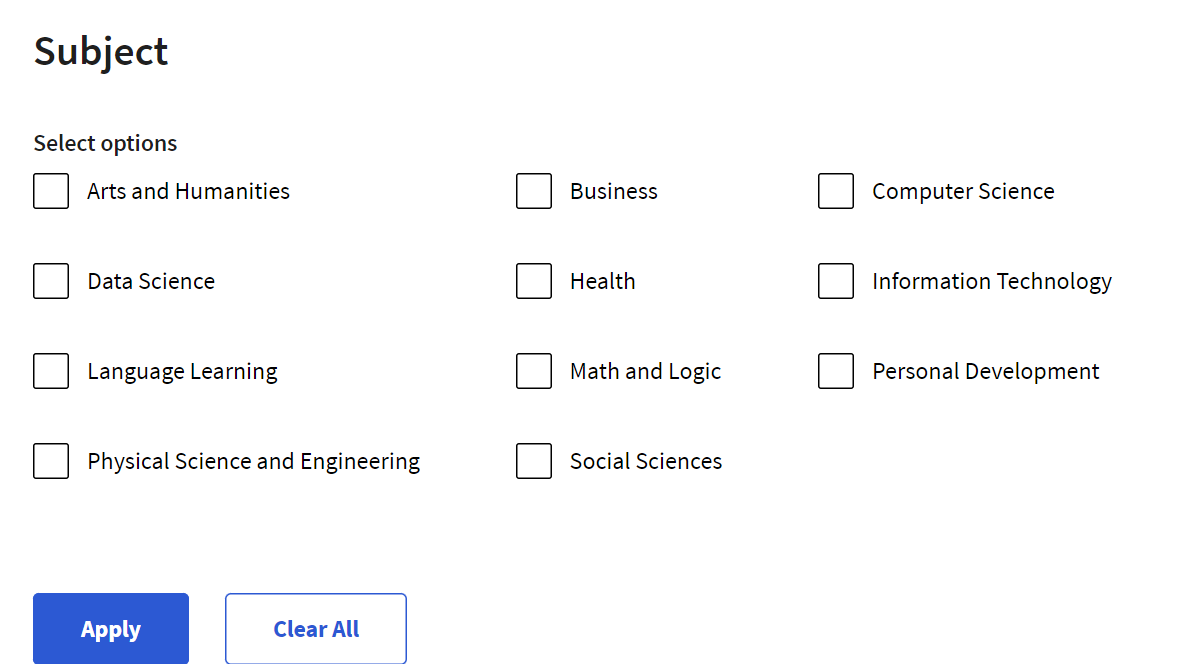 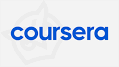 X
X
www.coursera.org
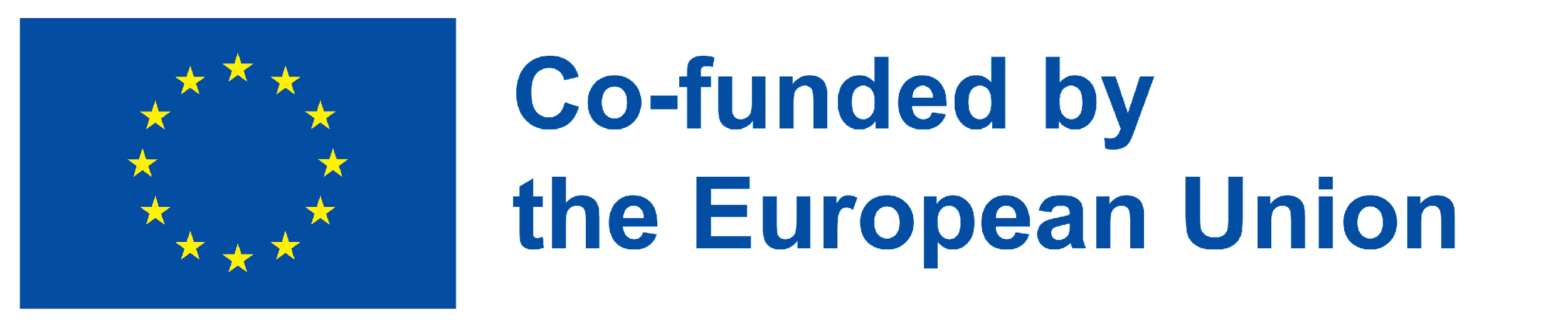 Activity 02.part1
Exploitation of some e-education platforms/resources
5. Pick a course
Explore!
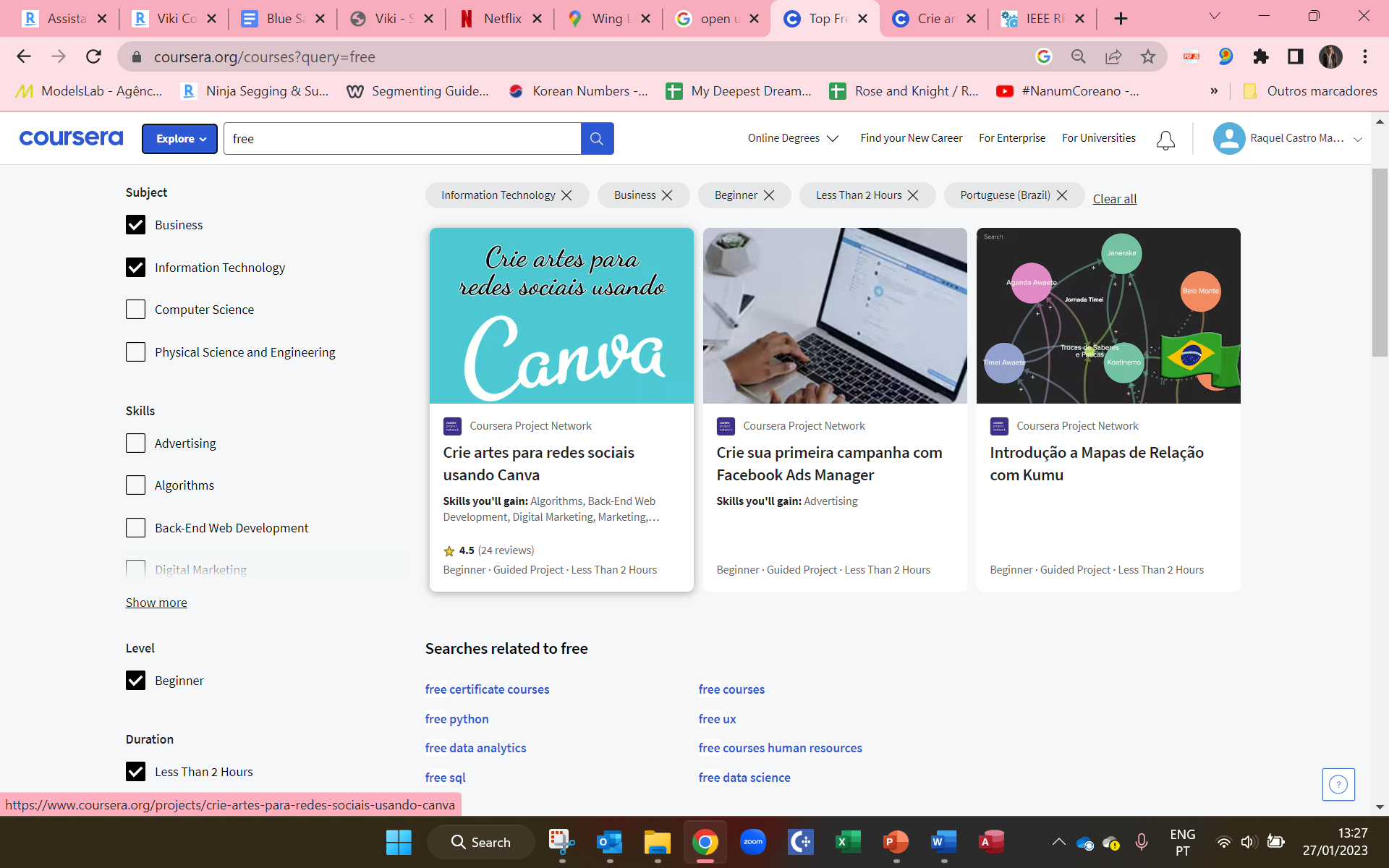 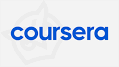 www.coursera.org
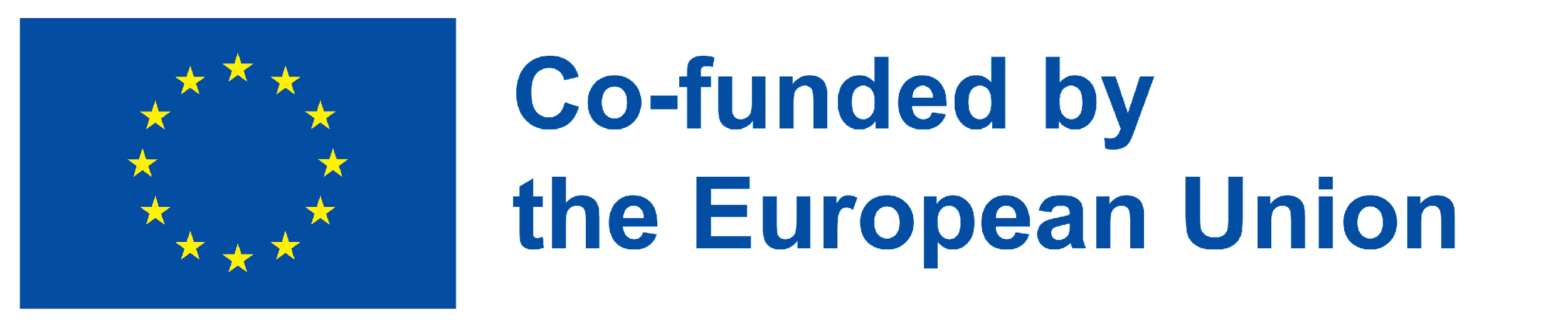 Activity 02.part1
Exploitation of some e-education platforms/resources
6. You are ready to enroll for free and start learning!
Explore!
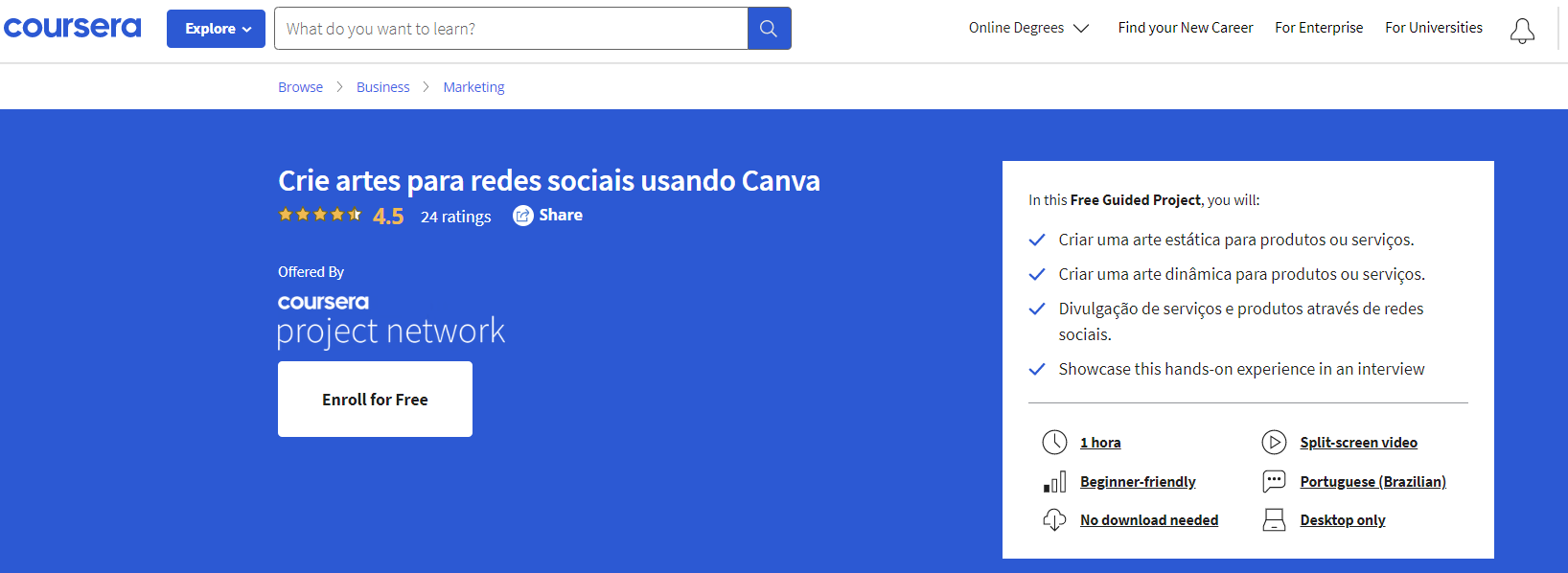 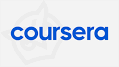 www.coursera.org
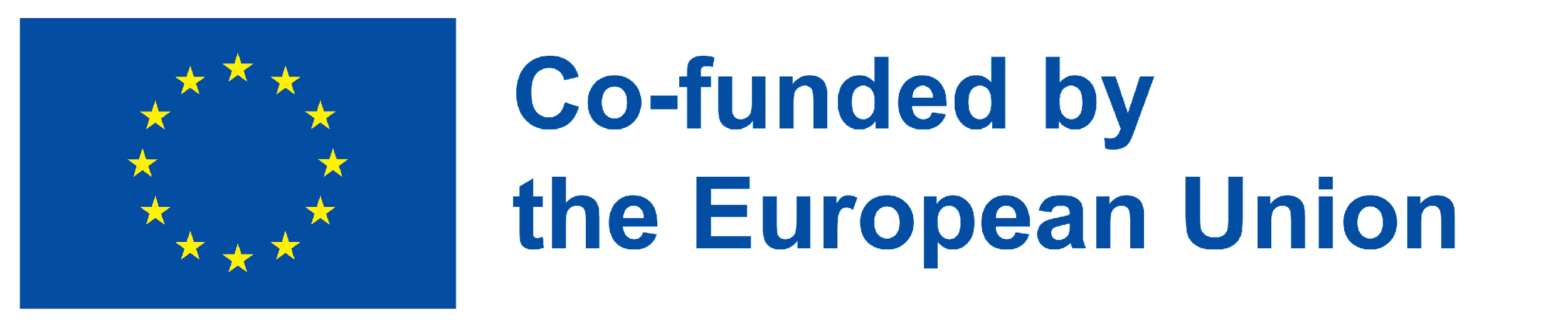 Activity 02.part2
Exploitation of some e-education platforms/resources
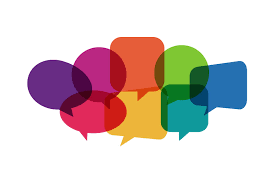 Discussion, in which every participant would be able to talk about their experience.
The discussion would talk about what were the biggest difficulties the audience found when searching for an online course or what they thought were the most positive points of the platforms.
Use online whiteboards to share ideas!
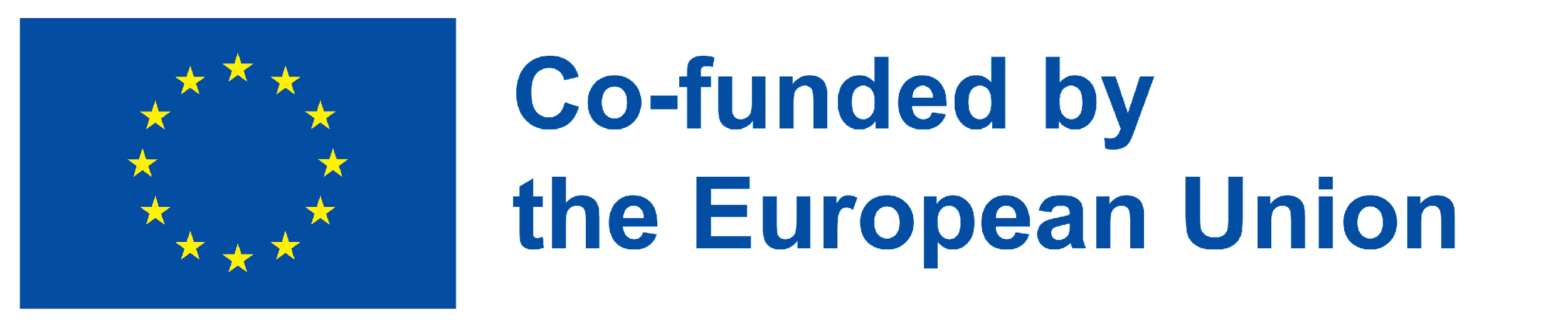 Activity 02.part3
Exploitation of some e-education platforms/resources
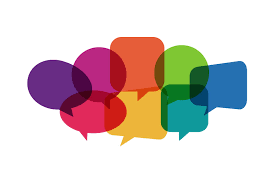 Name 3 online courses they would like to engage with in the future.
Use online whiteboards to share ideas!
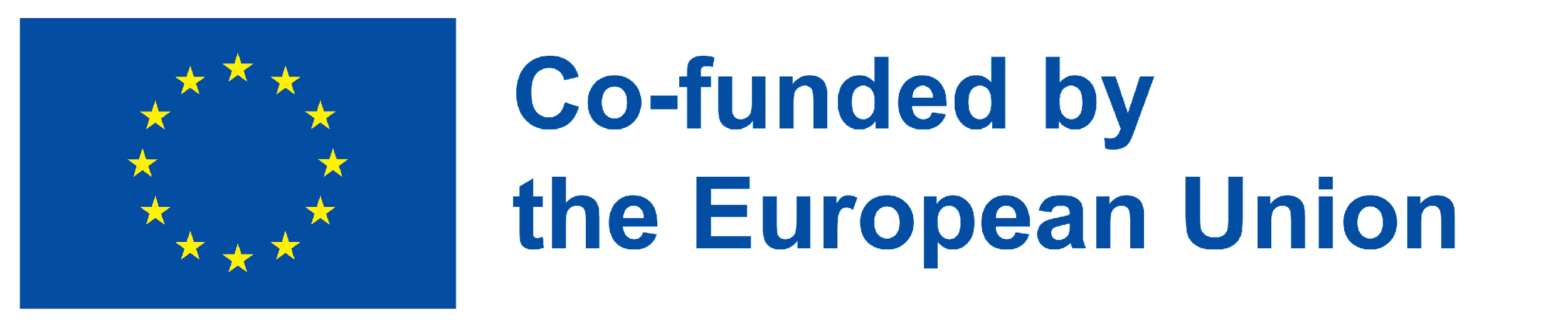 Project No: 2021-1-DE02-KA220-VET-000030542
Thank you!
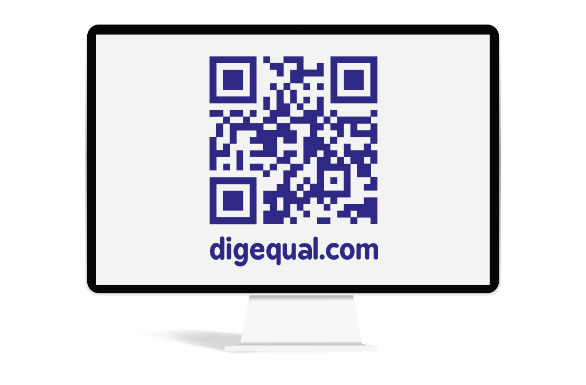 Follow us on Facebook!
https://www.facebook.com/digequalproject
Funded by the European Union. Views and opinions expressed are however those of the author(s) only and do not necessarily reflect those of the European Union or the European Education and Culture Executive Agency (EACEA). Neither the European Union nor EACEA can be held responsible for them
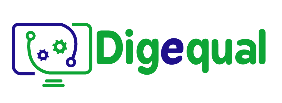 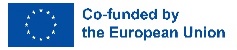 Project No: 2021-1-IT02-KA220-ADU-000035139
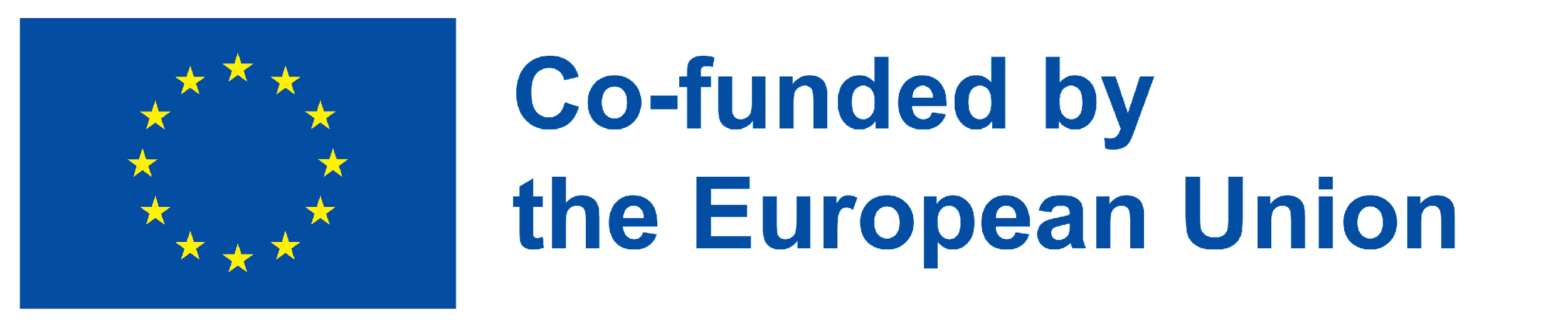 e-education activities
Activity 3
Funded by the European Union. Views and opinions expressed are however those of the author(s) only and do not necessarily reflect those of the European Union or the European Education and Culture Executive Agency (EACEA). Neither the European Union nor EACEA can be held responsible for them
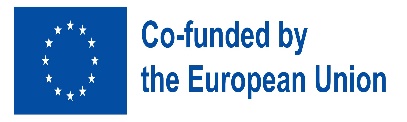 Developed by Universidade de Aveiro   |     January, 2023
Project No: 2021-1-IT02-KA220-ADU-000035139
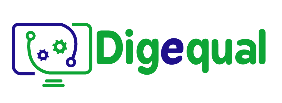 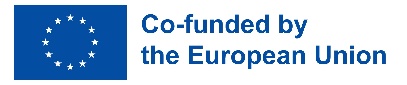 2021-1-IT02-KA220-ADU-000035139
ACTIVITY 03Direct engagement with an online course
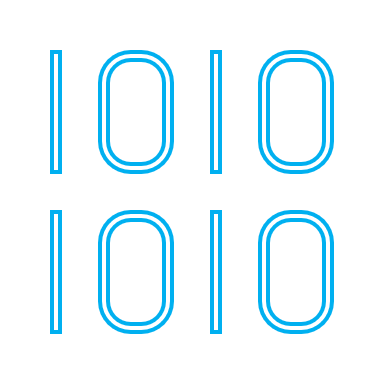 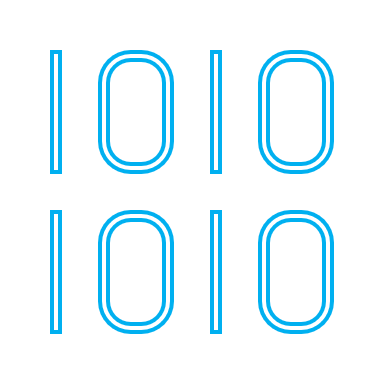 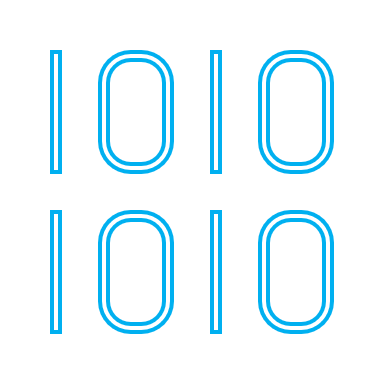 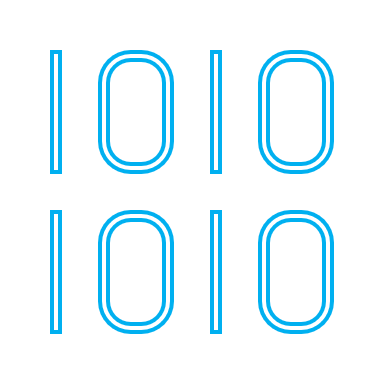 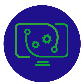 1
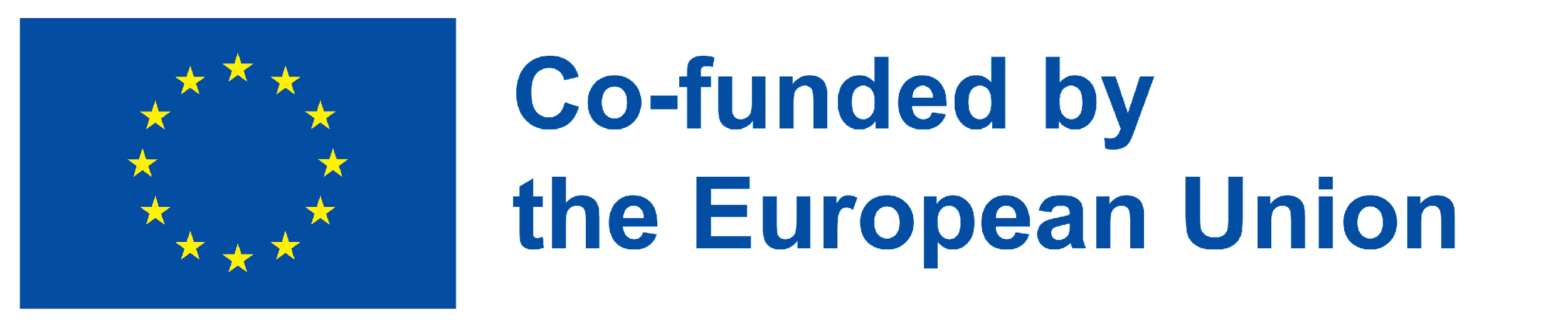 Activity 03
Direct engagement with an online course
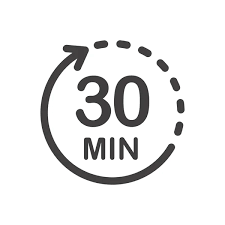 Activity 
OUTLINE
Learn how to use and exploit all the learning materials made available by online courses 
Acquisition of skills conferred by the information provided
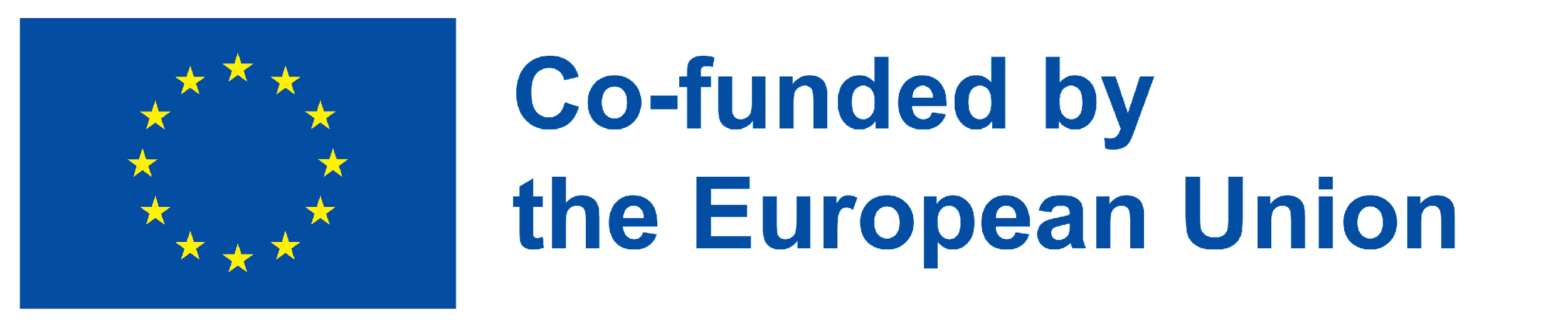 Activity 03.part1
Direct engagement with an online course
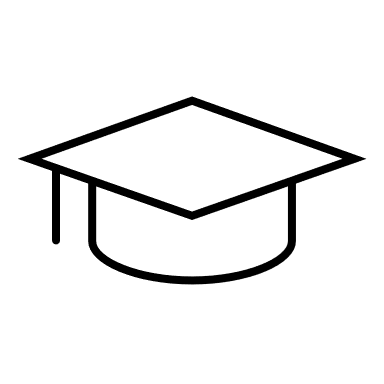 Choose an online platform where online courses are available. You should search for 3 courses:
a course that teaches you how to play a musical instrument 
a course that teaches you a new language
a course that teaches you how to care for aromatic plants
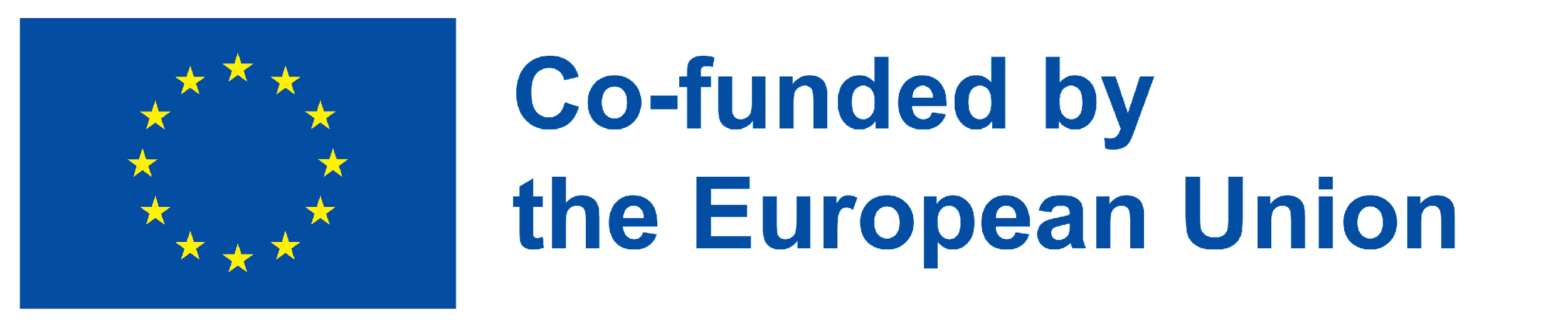 Activity 03
Direct engagement with an online course
Make a list of the benefits and advantages of each of the courses you have previously found
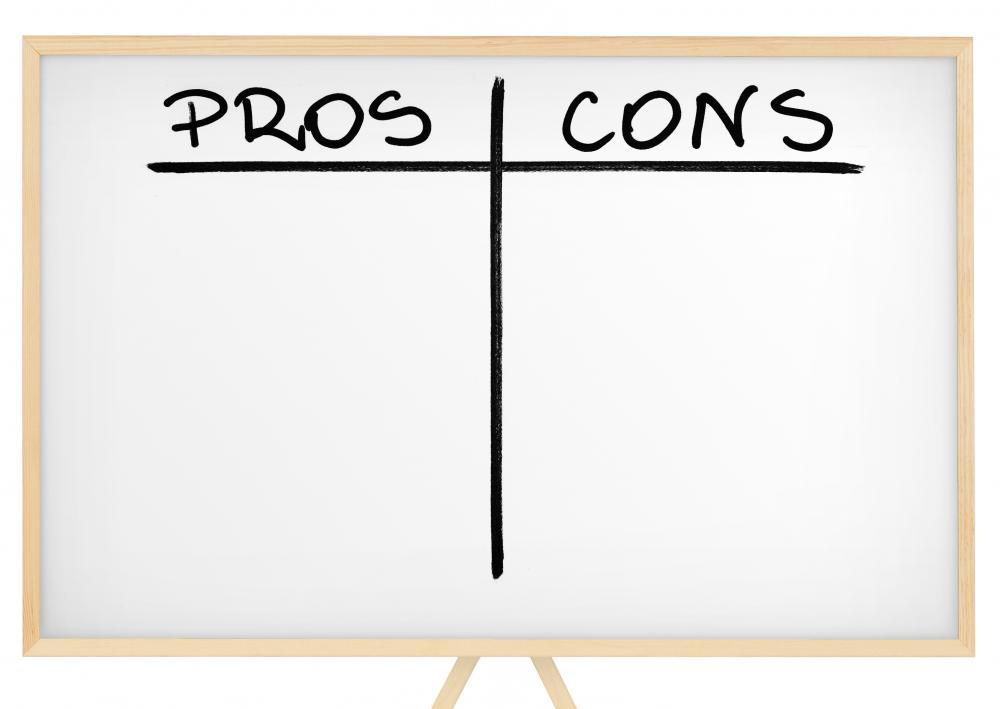 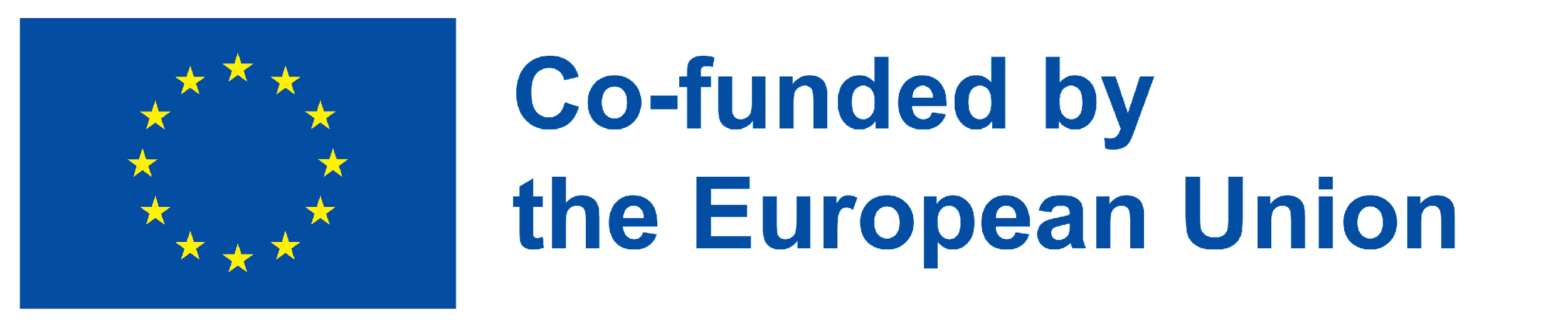 Activity 03.part2
Direct engagement with an online course
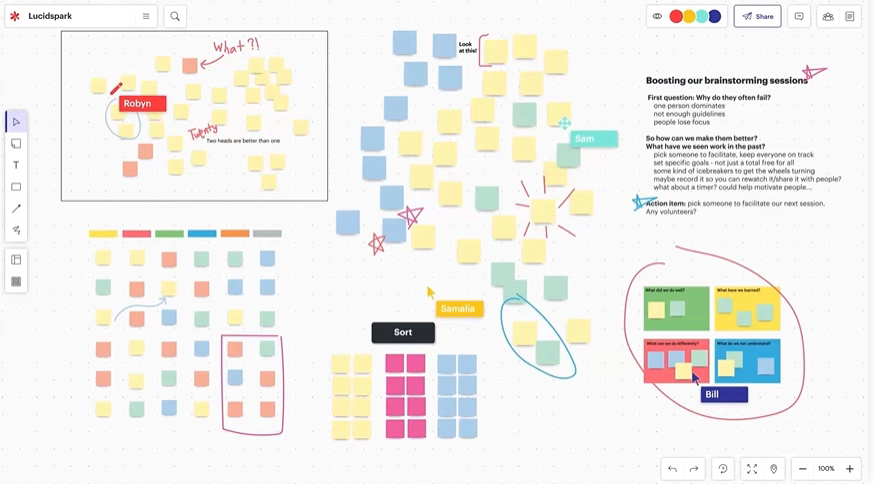 Use online whiteboards to share ideas!
https://lucidspark.com/
Project No: 2021-1-DE02-KA220-VET-000030542
Thank you!
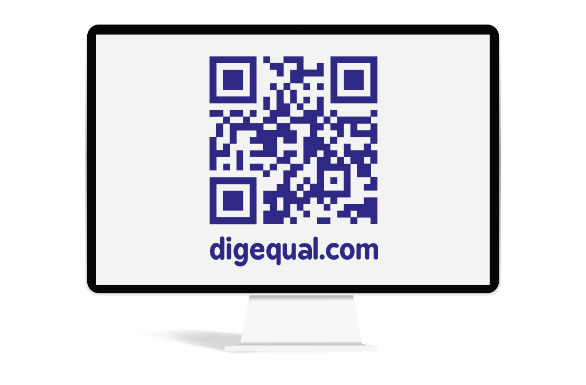 Follow us on Facebook!
https://www.facebook.com/digequalproject
Funded by the European Union. Views and opinions expressed are however those of the author(s) only and do not necessarily reflect those of the European Union or the European Education and Culture Executive Agency (EACEA). Neither the European Union nor EACEA can be held responsible for them
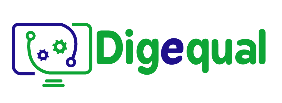 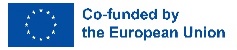 Project No: 2021-1-IT02-KA220-ADU-000035139